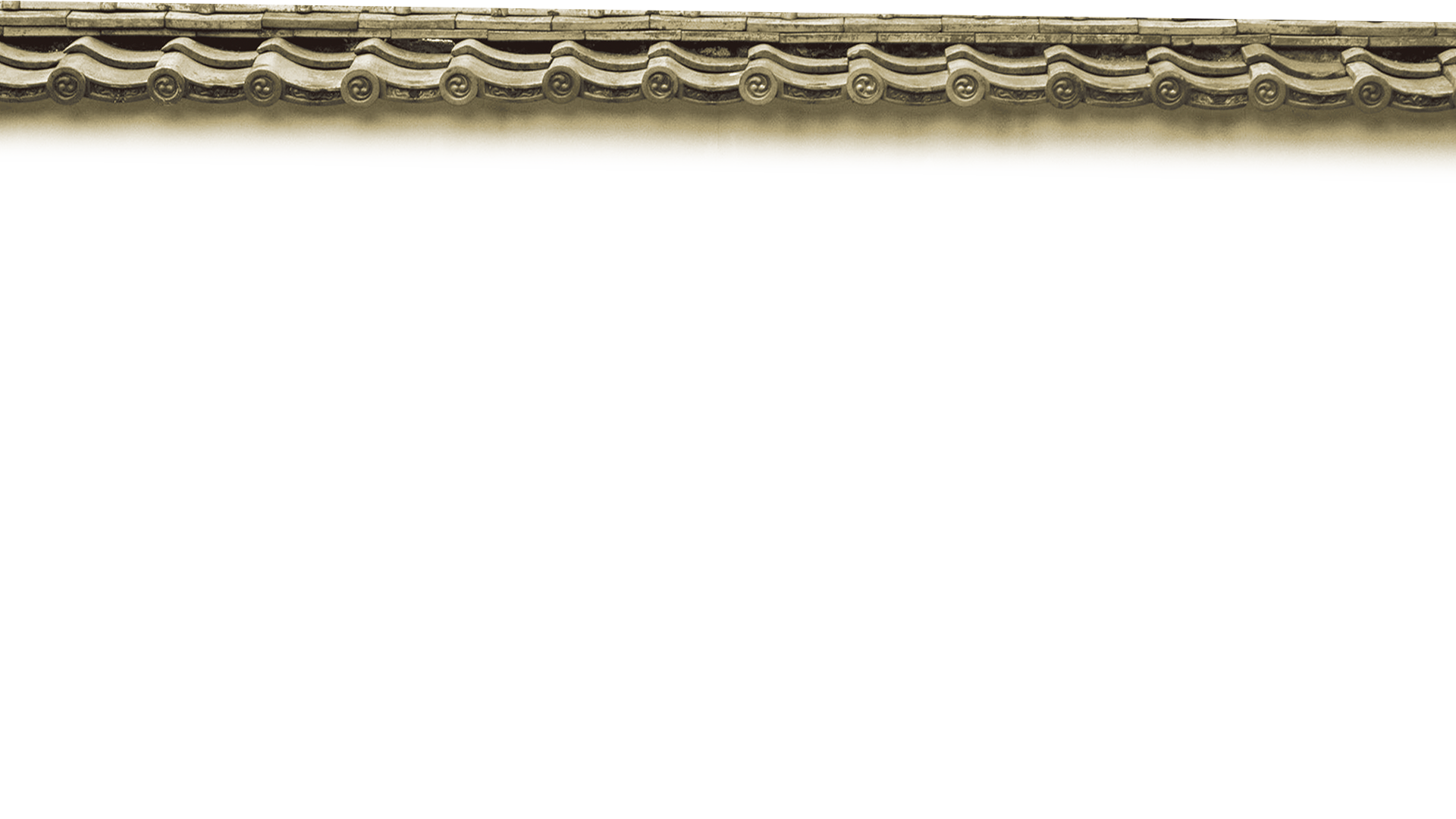 Lịch sử 4:
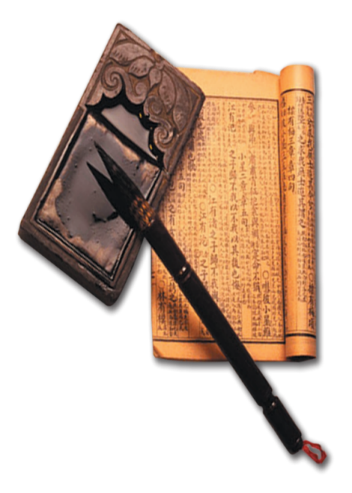 20:
Bài
Ôn
tập
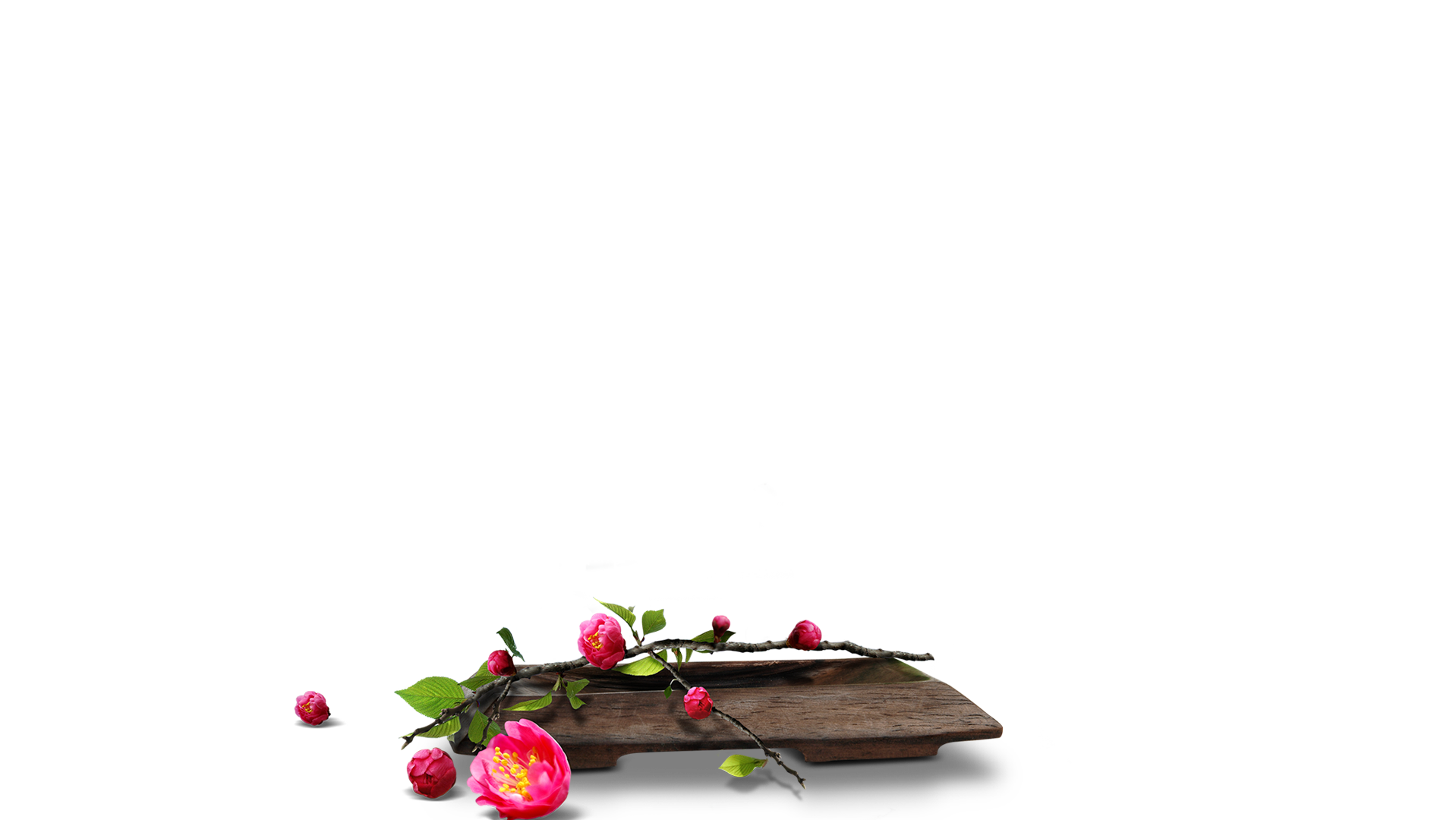 Khởi động
1
2
Thực hành
3
Vận dụng
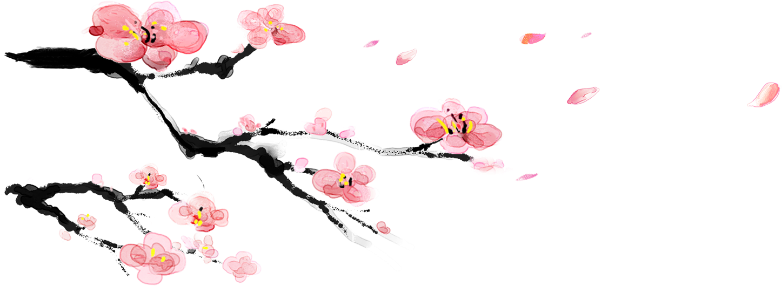 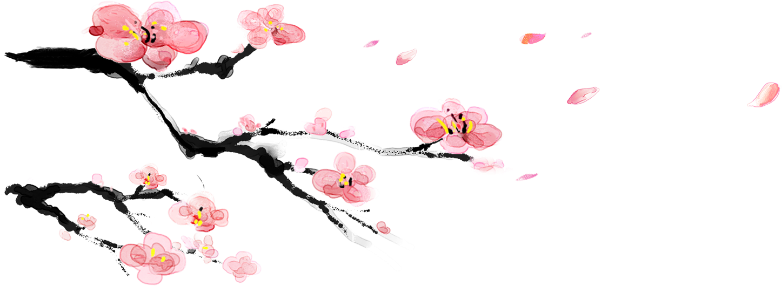 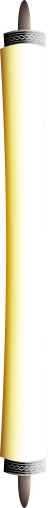 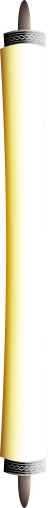 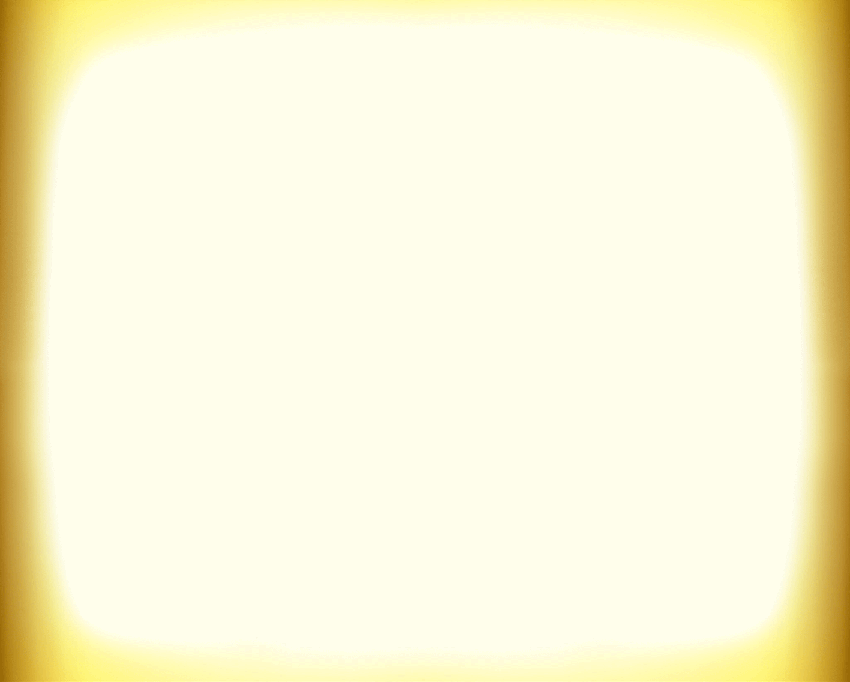 Khởi động
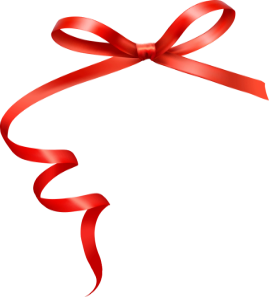 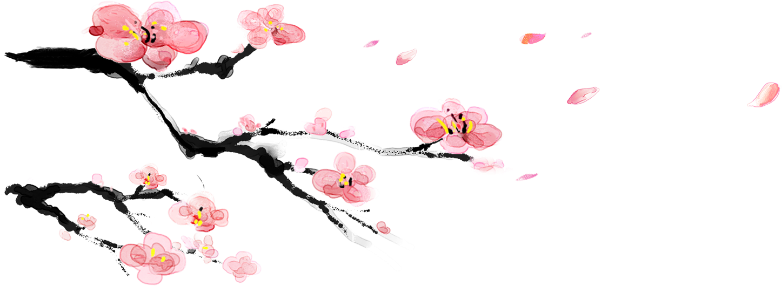 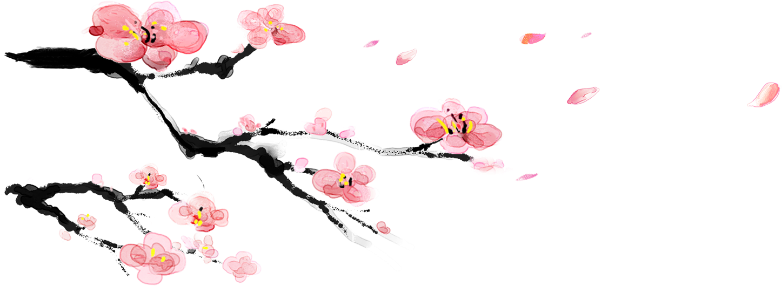 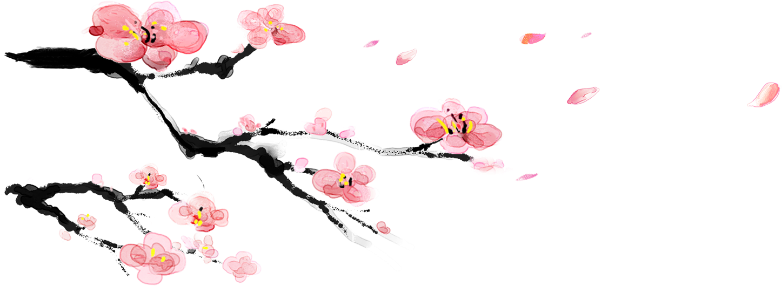 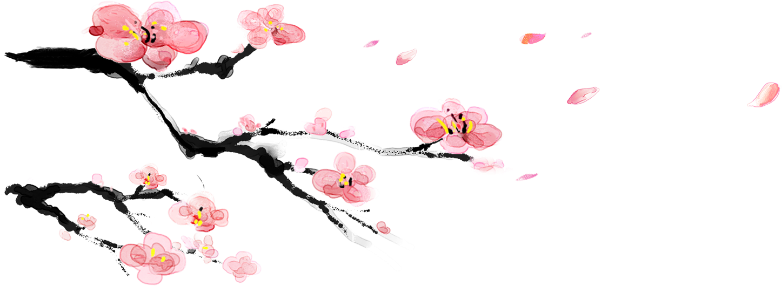 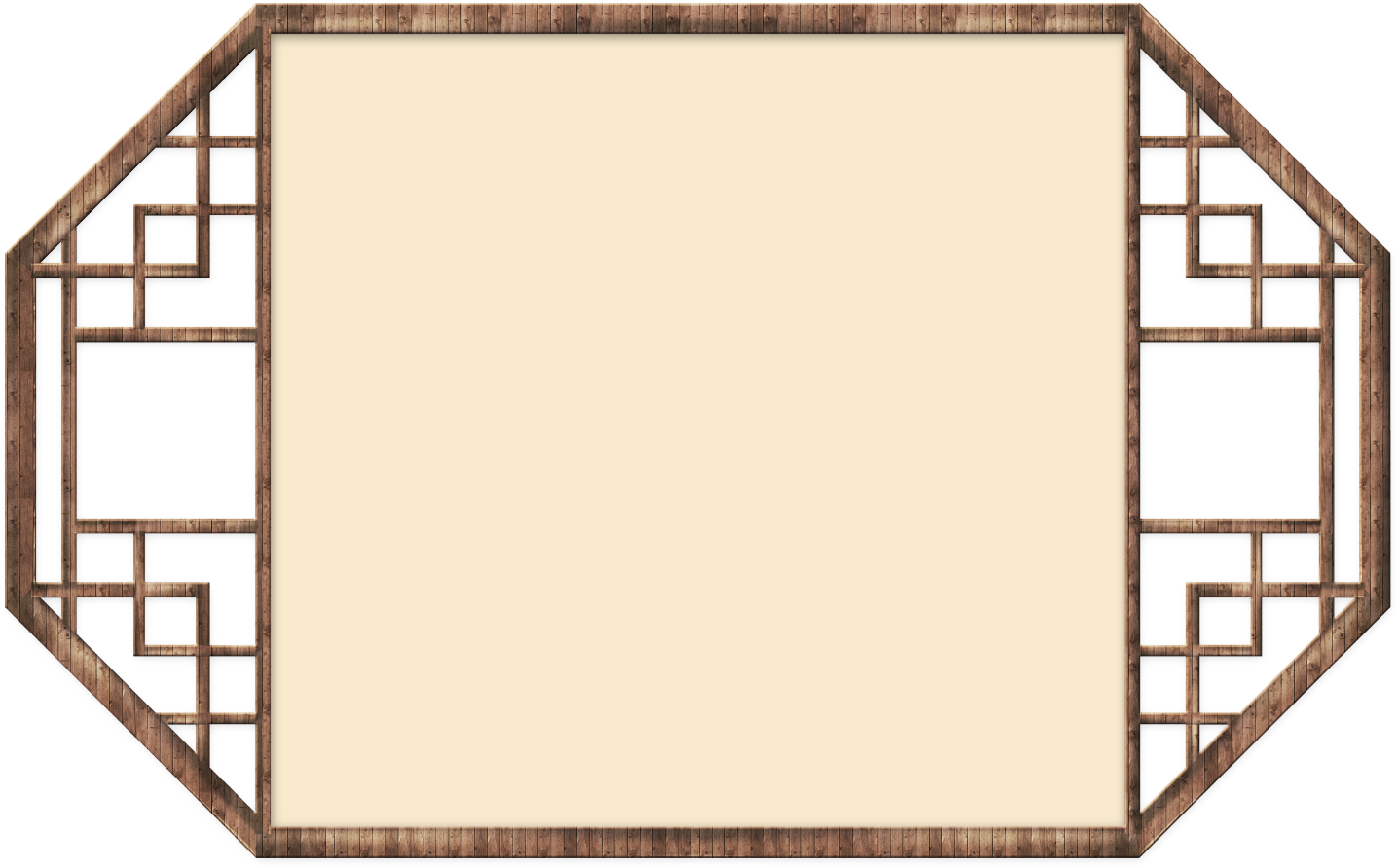 Câu 1: Ở thời Hậu Lê, nền văn học viết bằng chữ nào chiếm ưu thế?
A. Chữ Hán.
B. Chữ Nôm
C. Chữ quốc ngữ
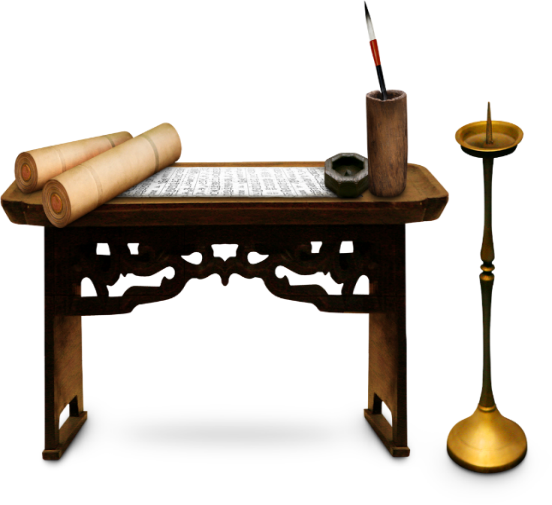 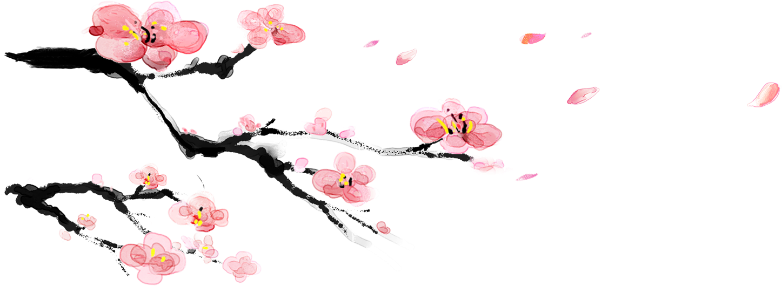 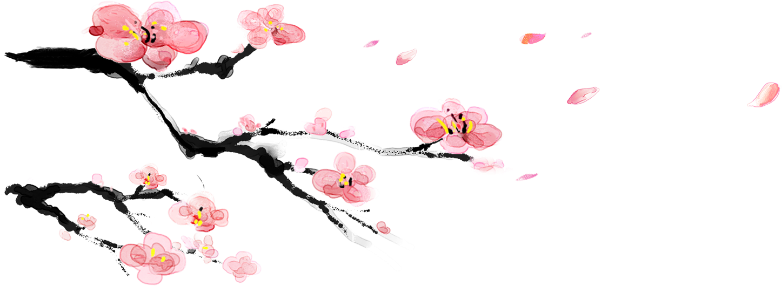 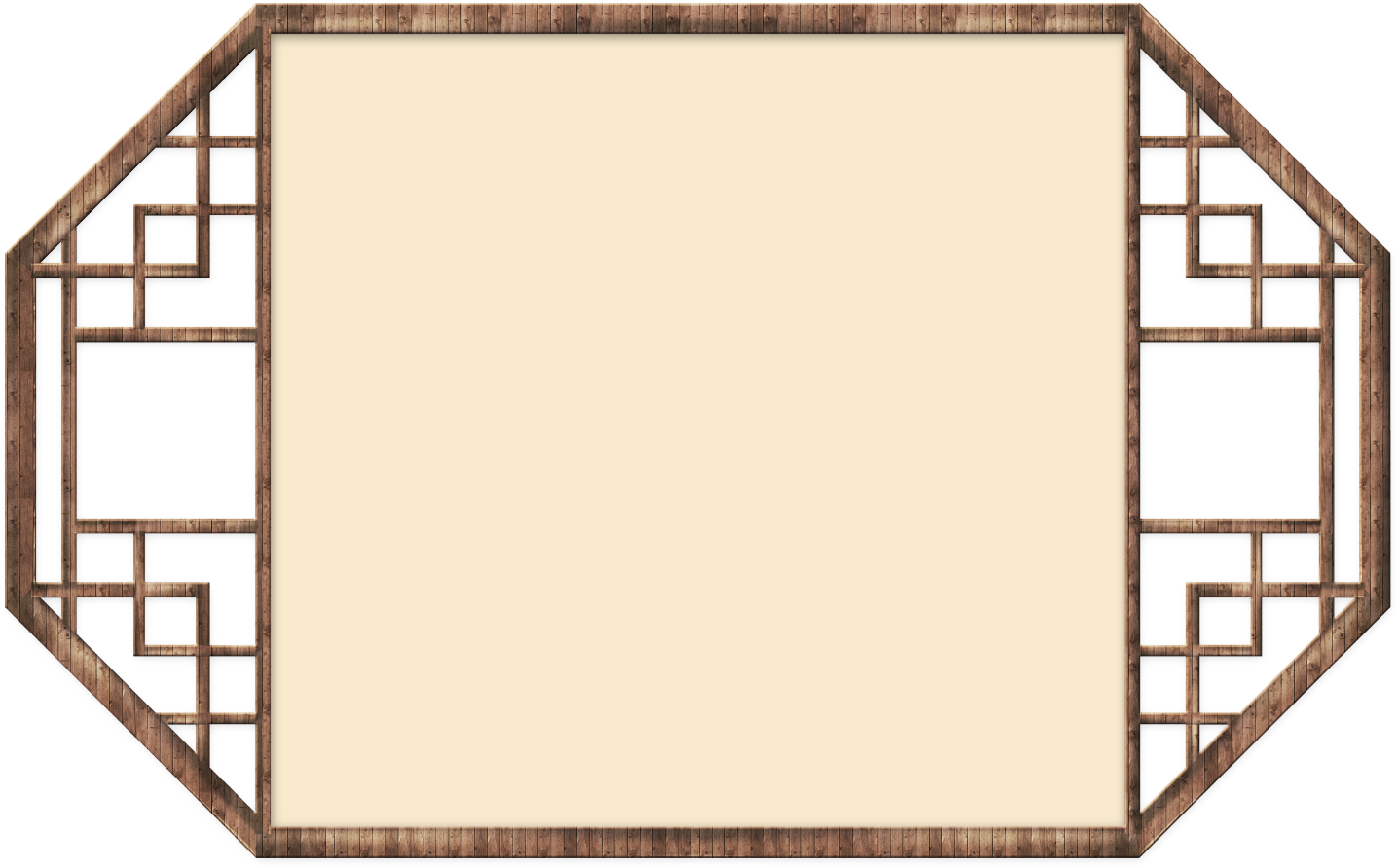 Câu 2: Vì sao có thể coi Nguyễn Trãi, Lê Thánh Tông là những nhà văn hoá tiêu biểu cho giai đoạn này.
A. Vì hai ông có nhiều tác phẩm bằng chữ Nôm.
B. Vì hai ông có những tập thơ Nôm còn lưu luyến đếng ngày nay.
C. Cả hai đều đúng
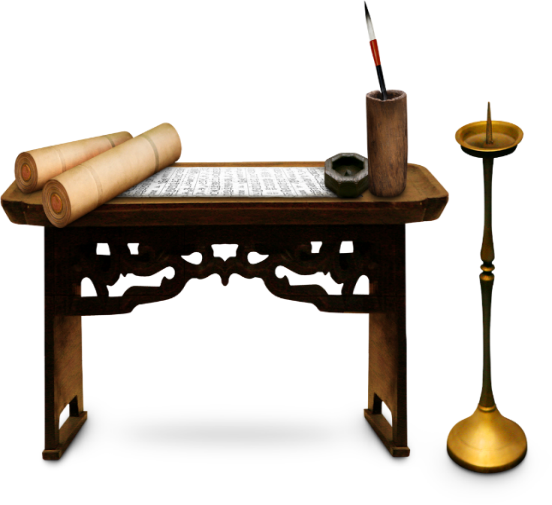 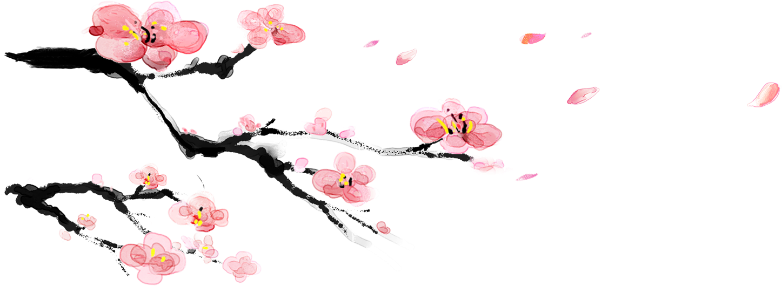 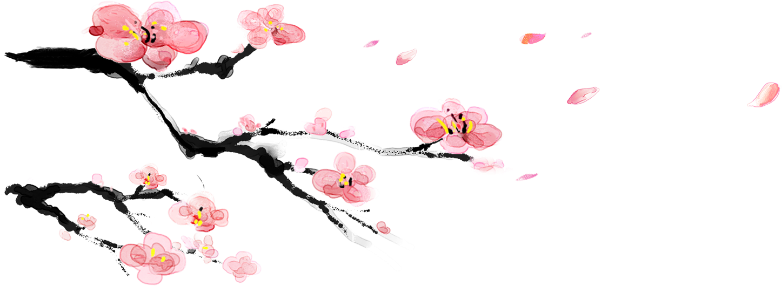 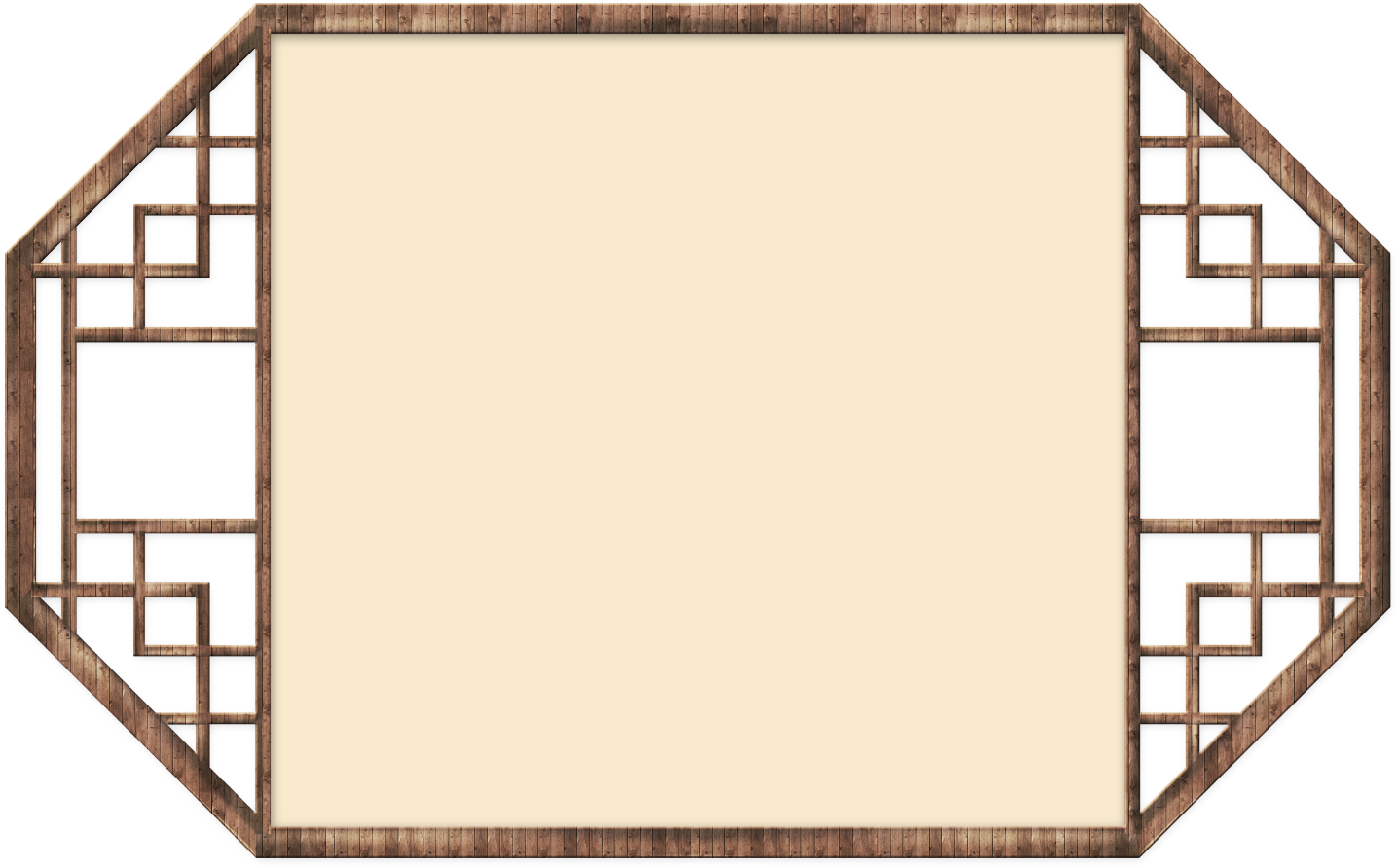 Câu 3: Đâu là tác phẩm của Nguyễn Trãi?
A. Hồng Đức thi tập
B. Quốc âm thi tập, Bình Ngô đại cáo, Ức trai thi tập.
C. Đại Việt sử kí toàn thư
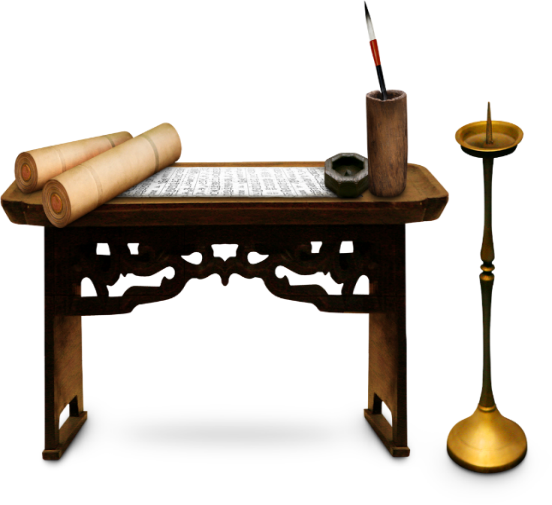 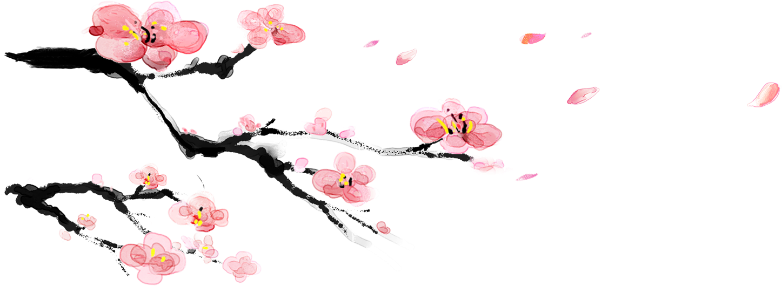 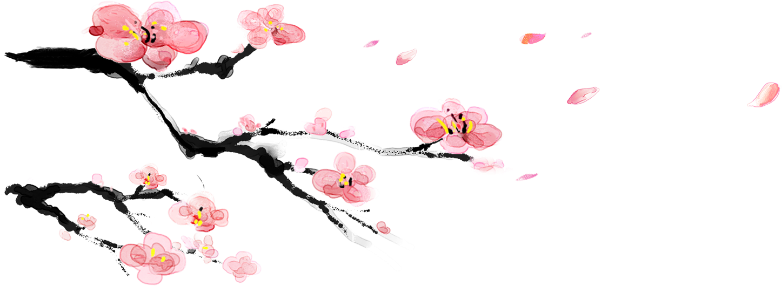 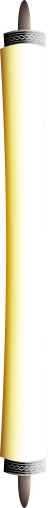 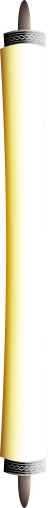 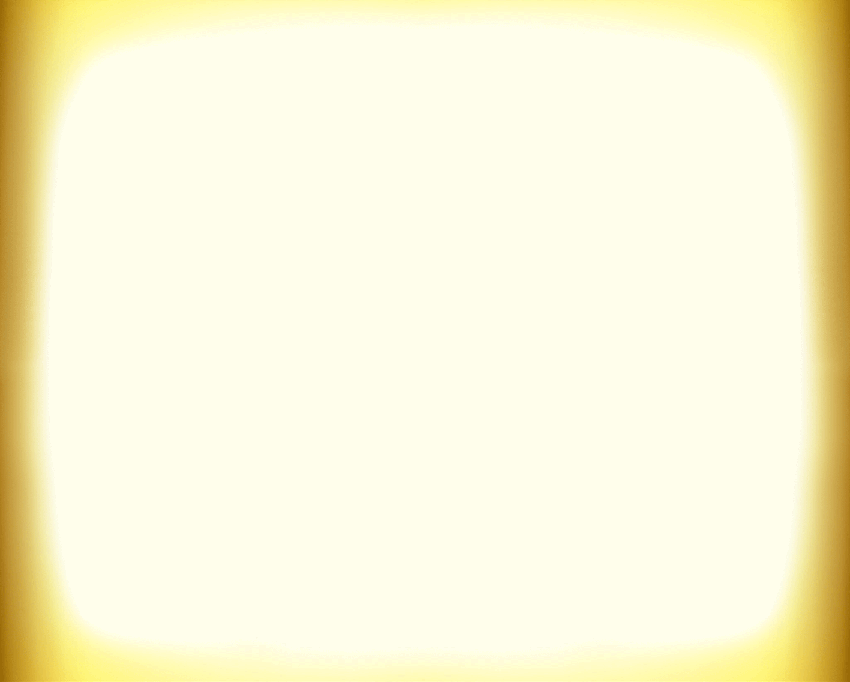 Thực hành
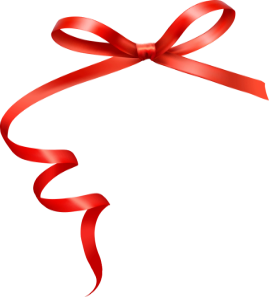 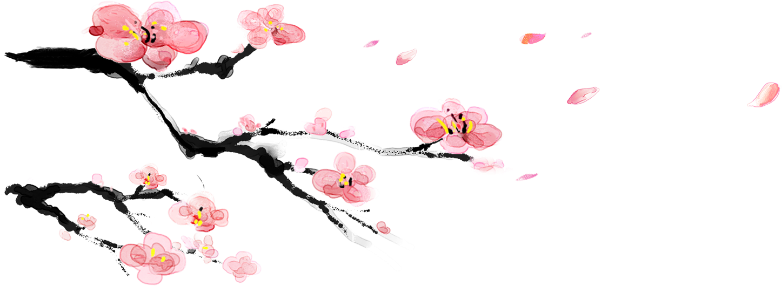 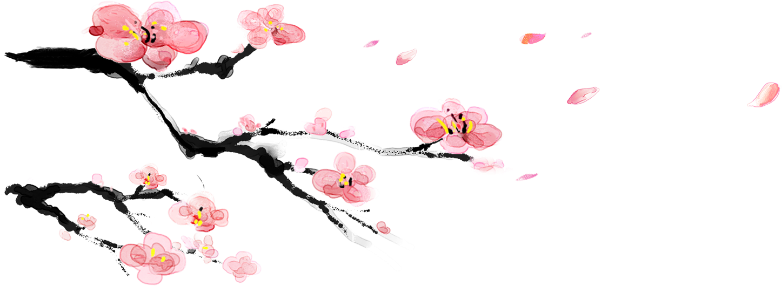 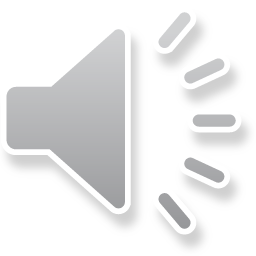 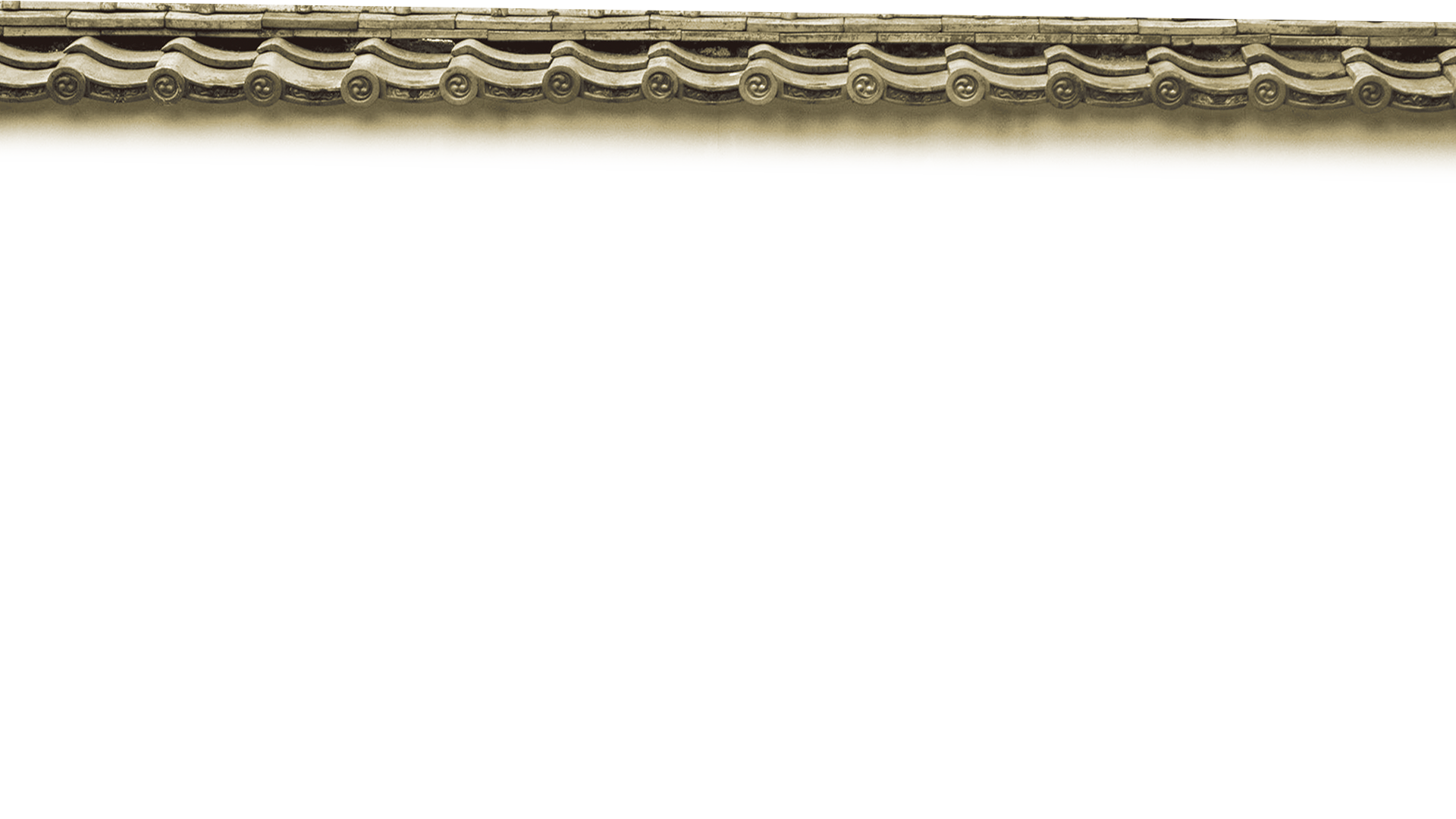 Buổi đầu độc lập, nhà Lý đóng đô ở đâu? Tên gọi nước ta là gì?
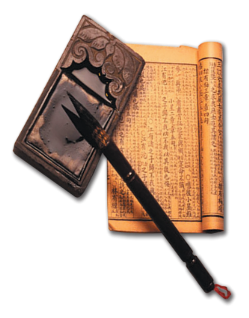 Buổi đầu đọc lập, nhà Lý đóng đô ở Hoa Lư, tên gọi nước ta là Đại Việt.
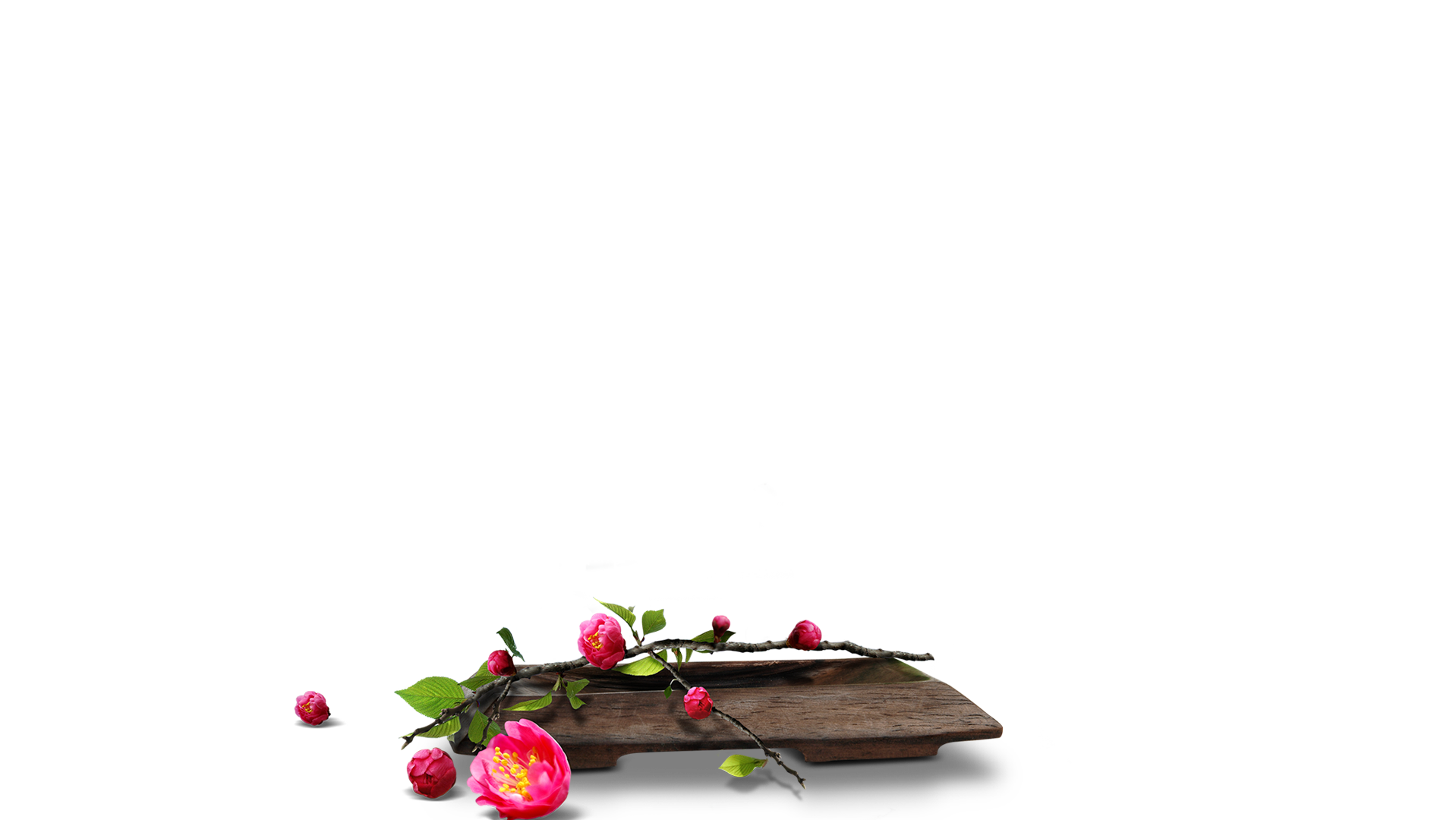 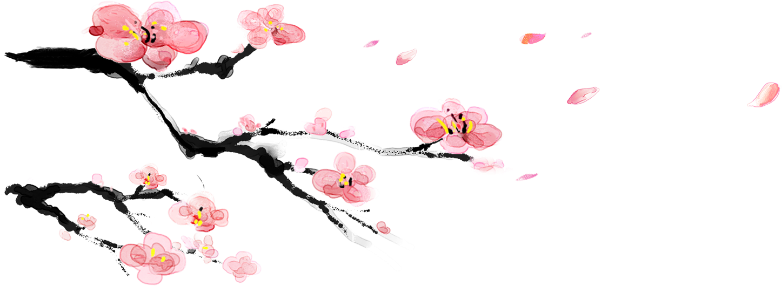 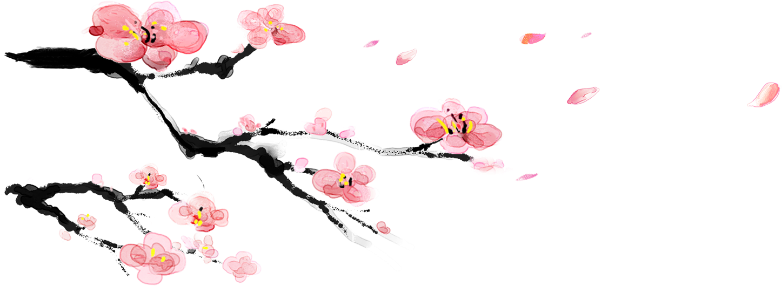 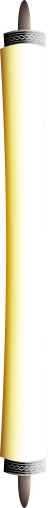 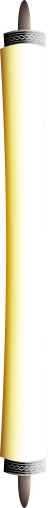 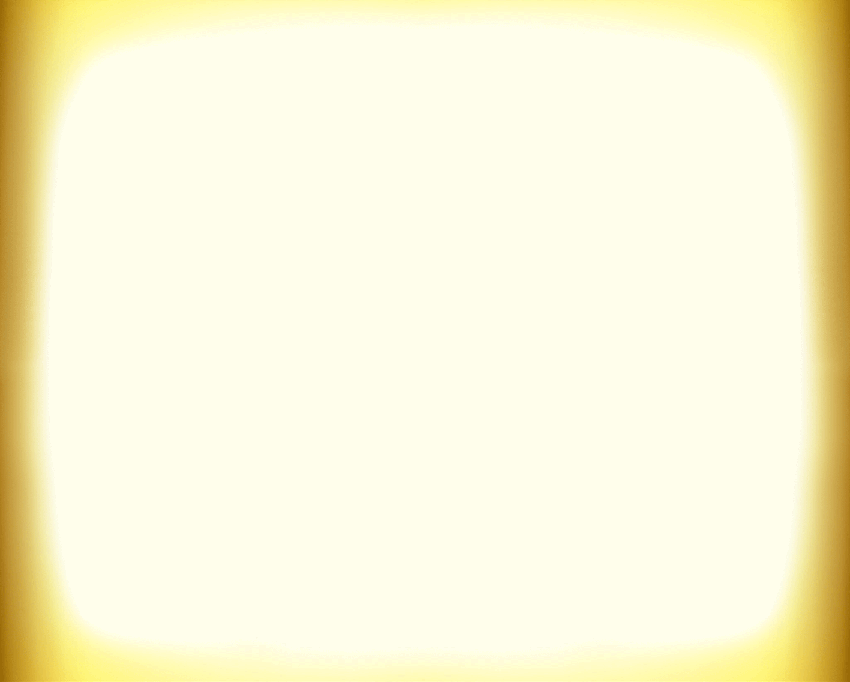 Em hãy quan sát băng thời gian. Và điền nội dung từng giai đoạn tương ứng.
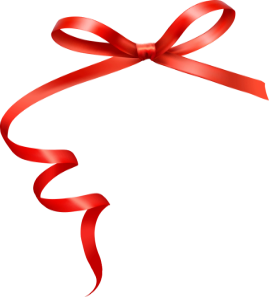 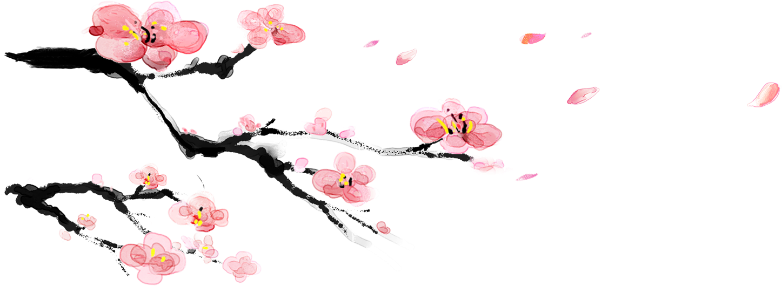 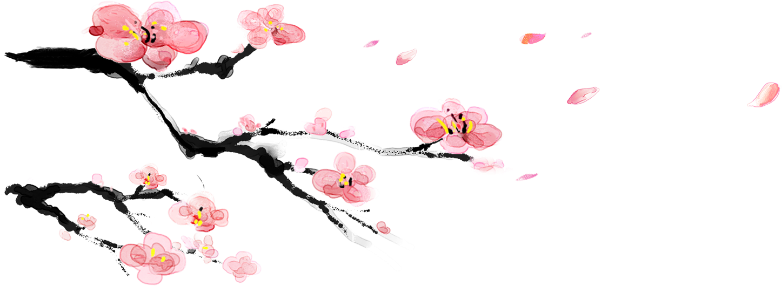 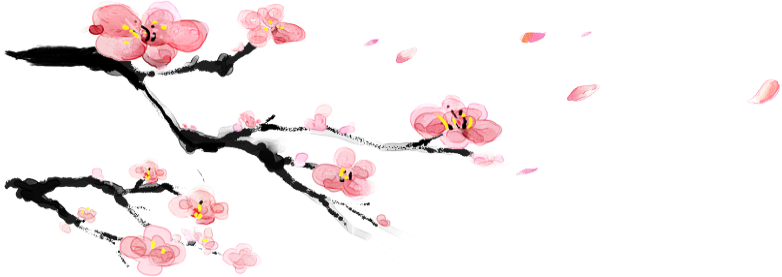 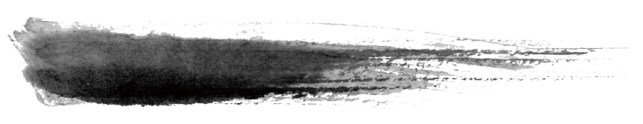 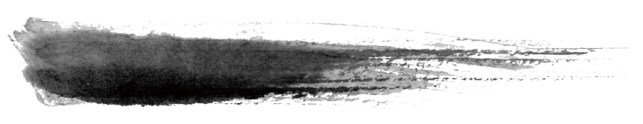 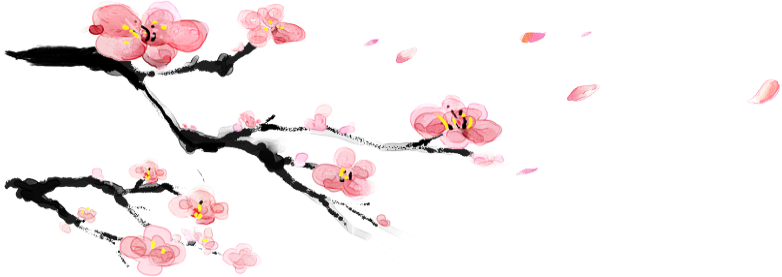 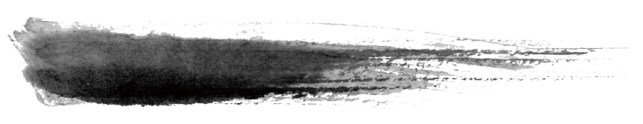 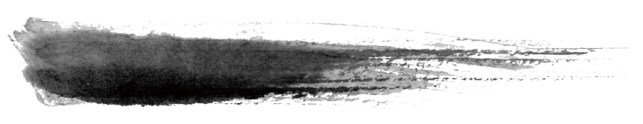 Thế kỉ XV: Nước Đại Việt buổi đầu thời Hậu Lê
Năm 1226-1400: Nước Đại Việt thời Trần
Năm 1009-1226: Nước Đại Việt thời Lý
Năm 938-1009: Buổi đầu độc lập
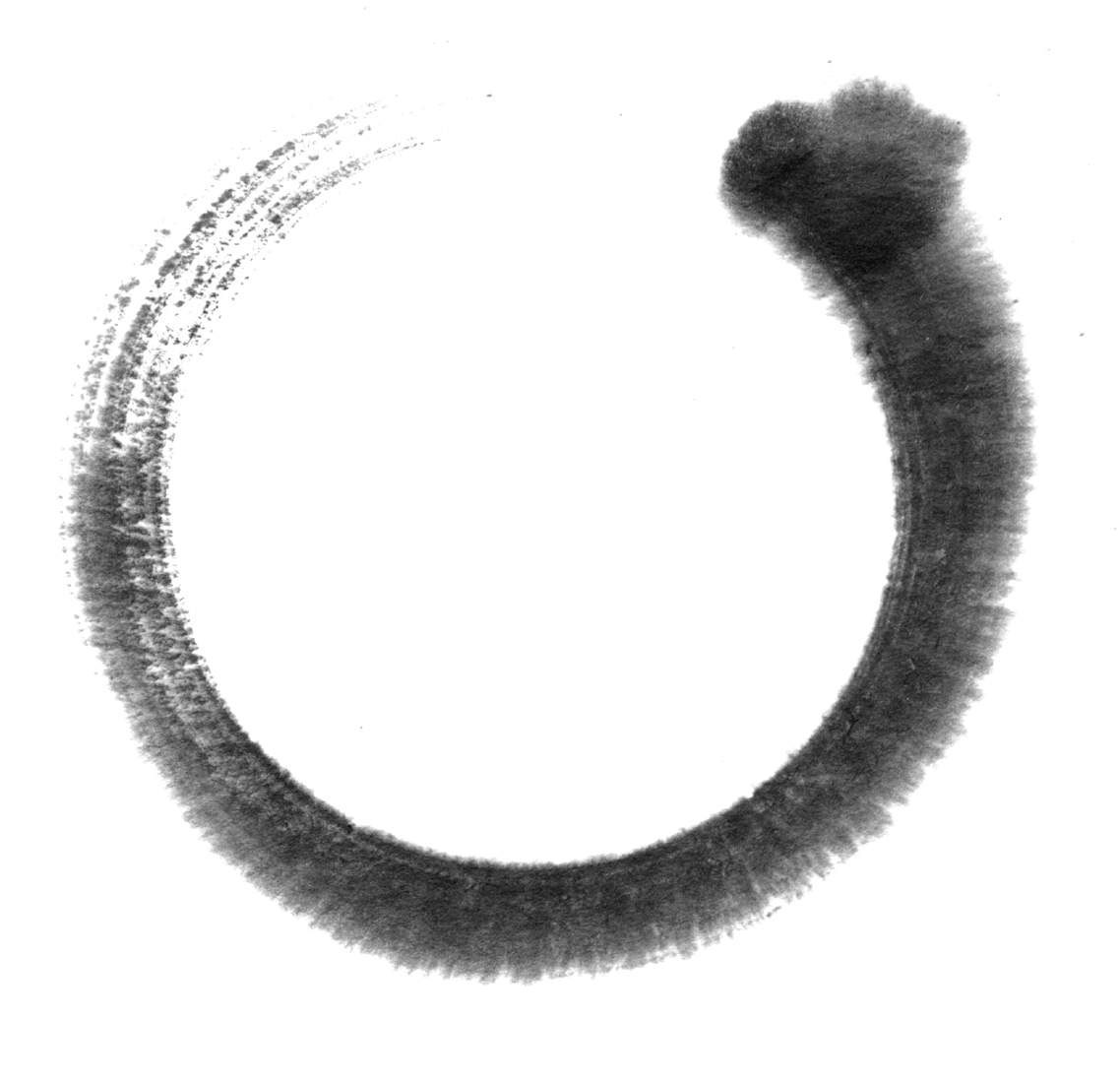 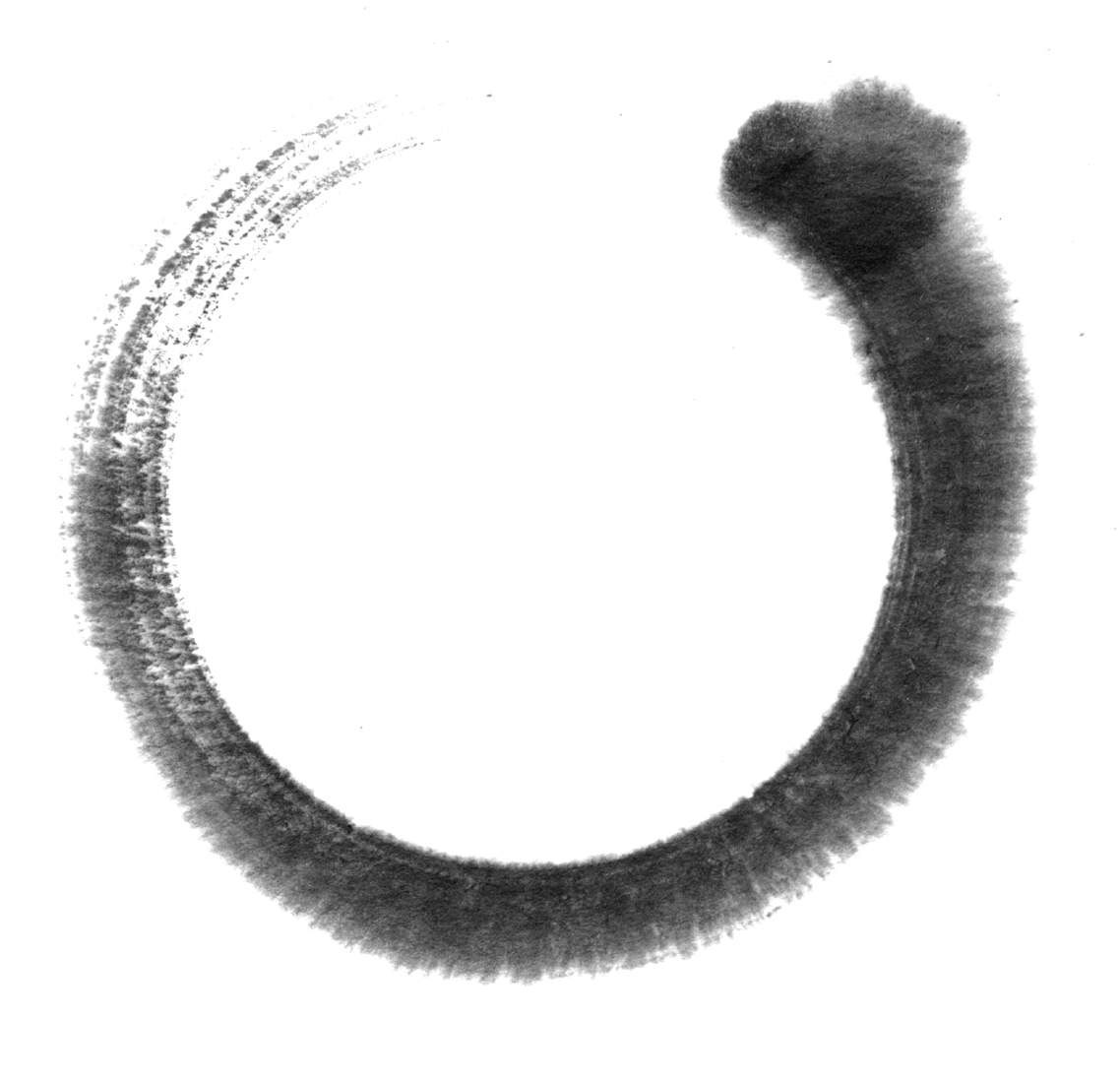 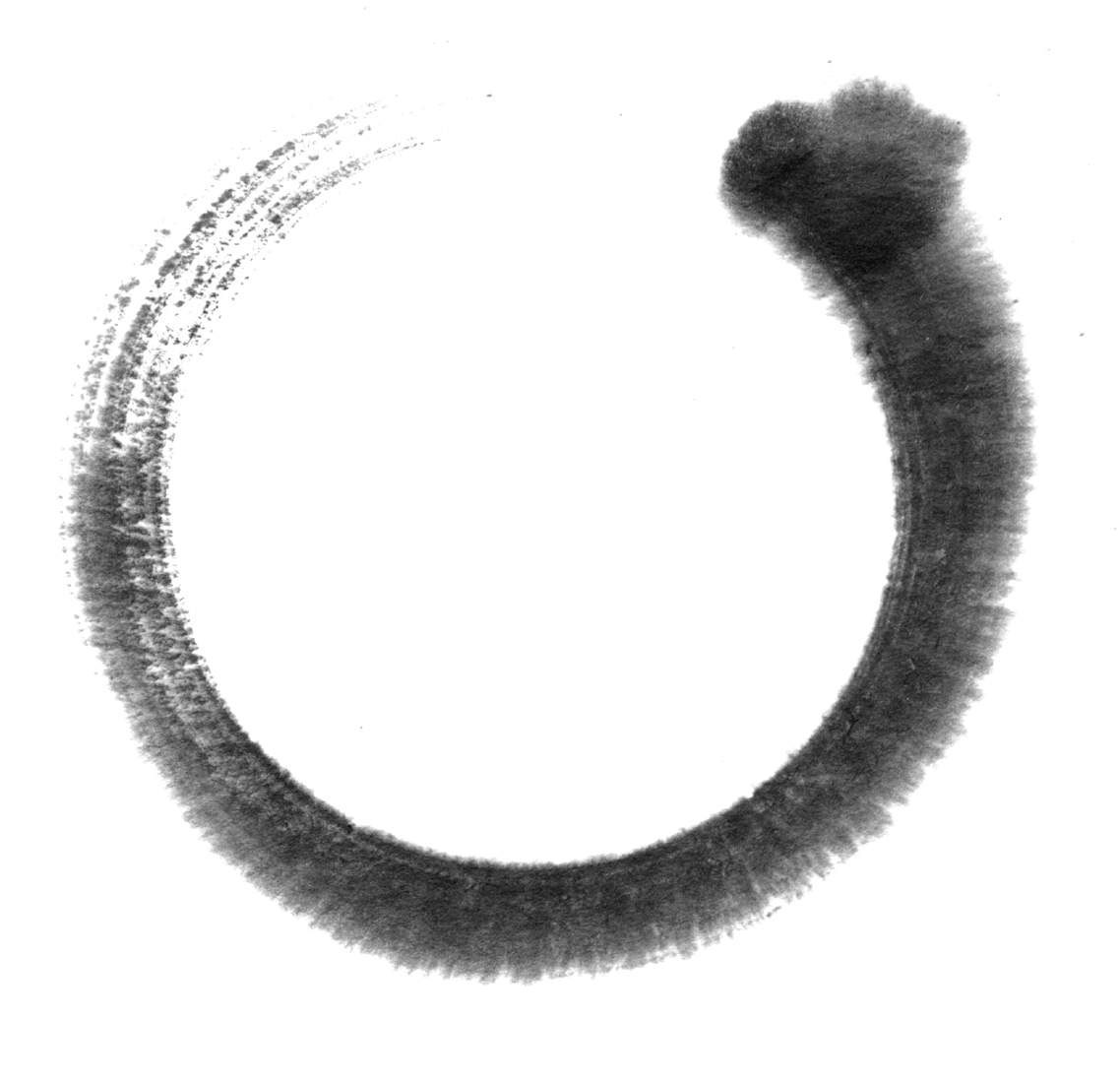 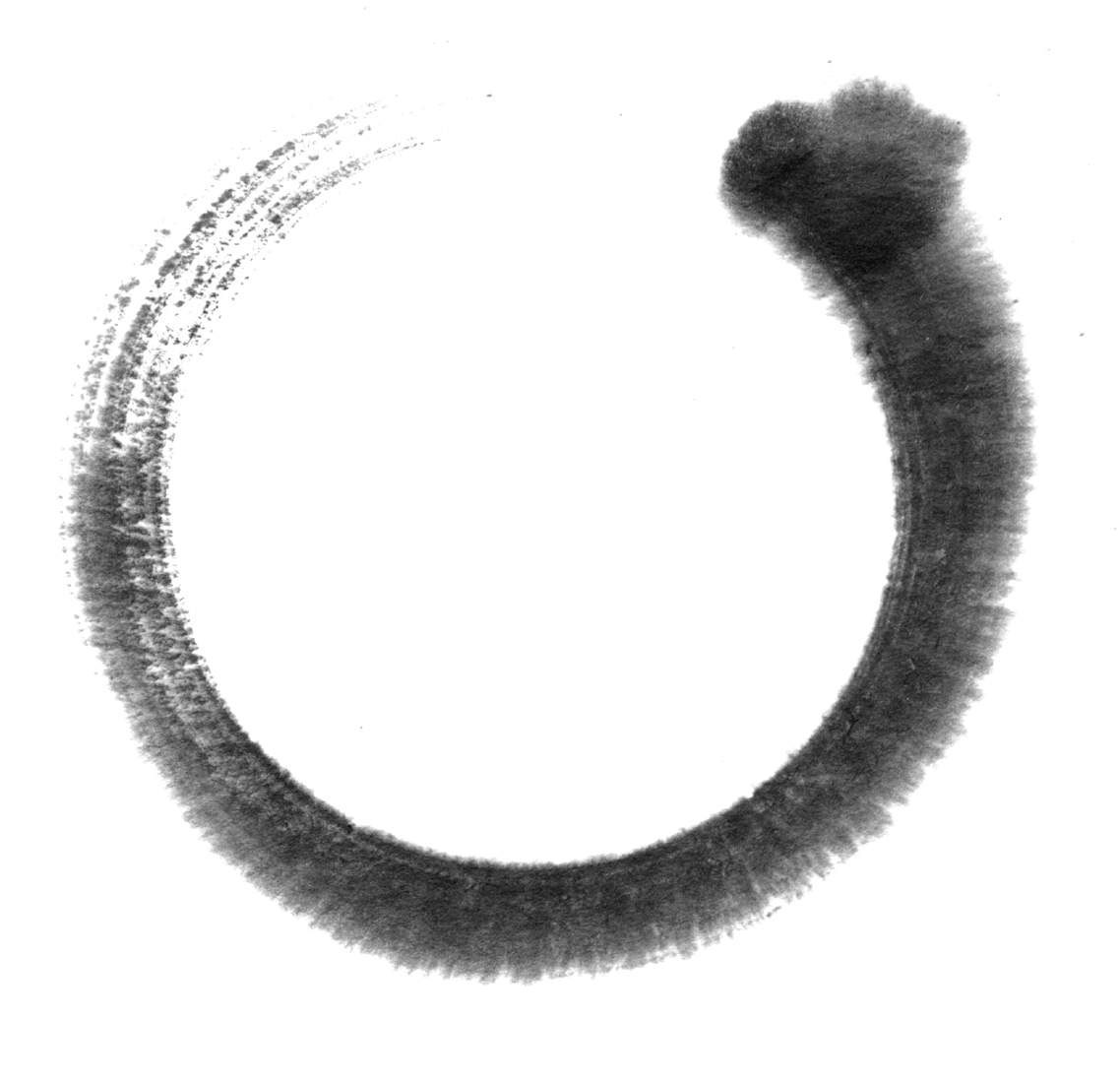 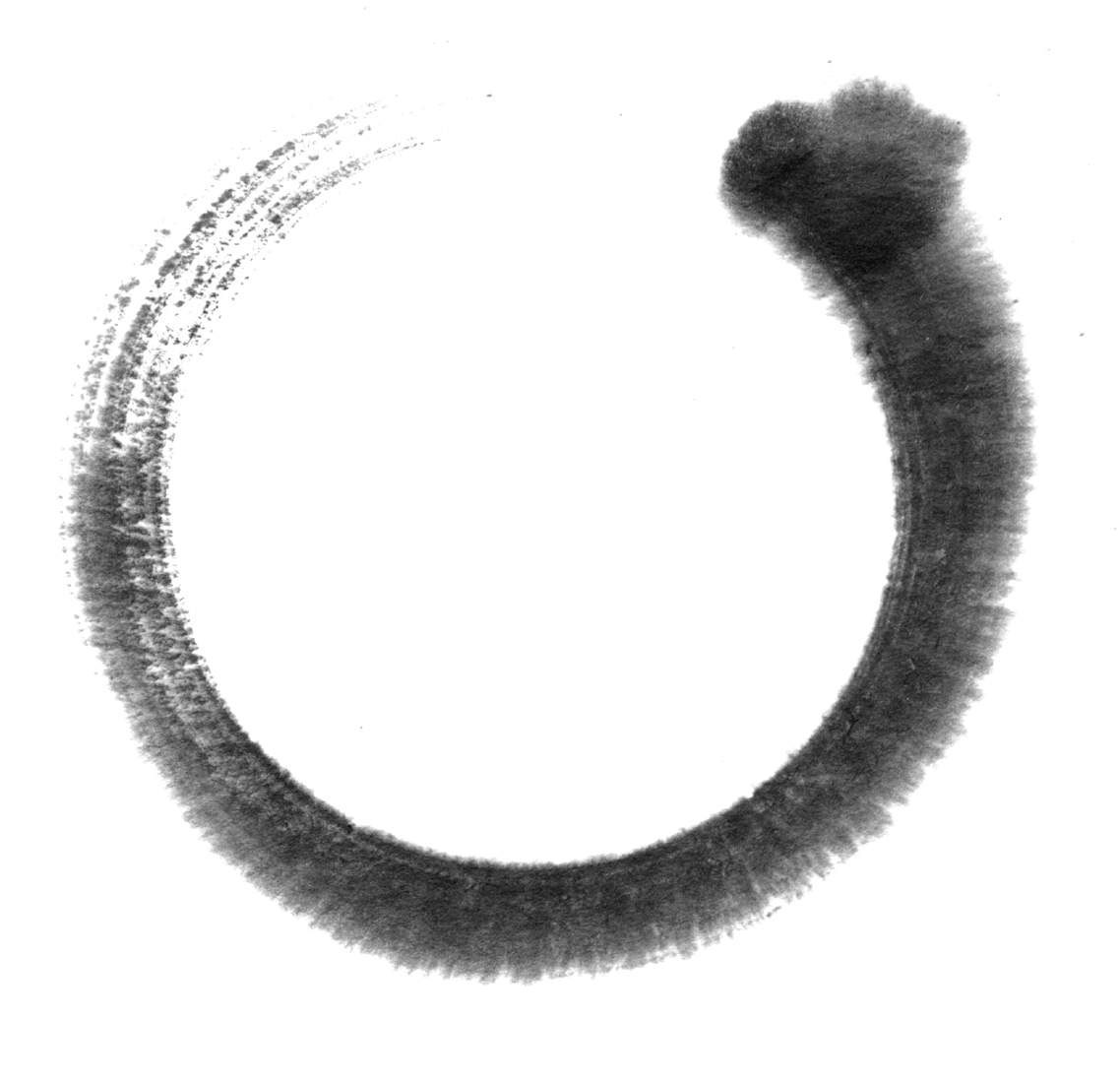 Thế kỉ XV
1009
938
1226
1400
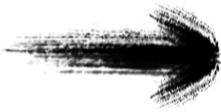 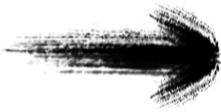 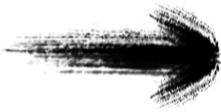 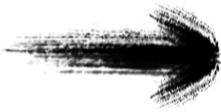 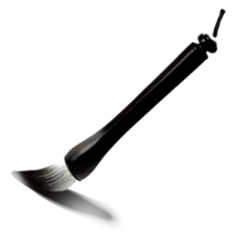 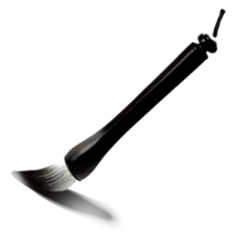 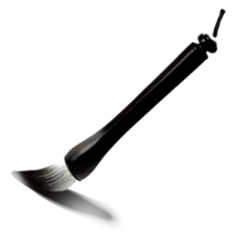 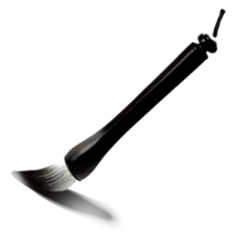 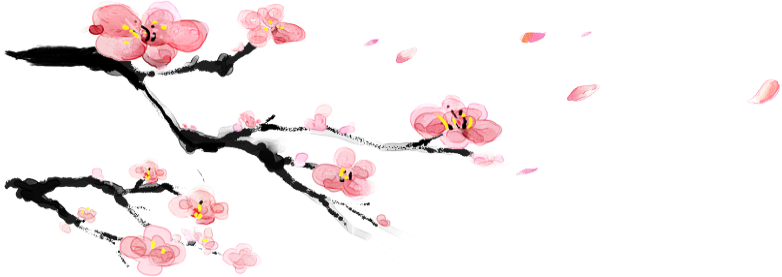 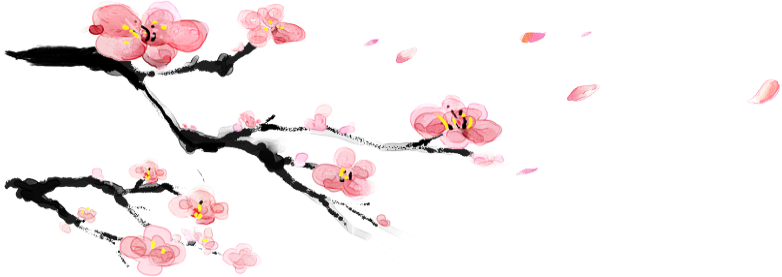 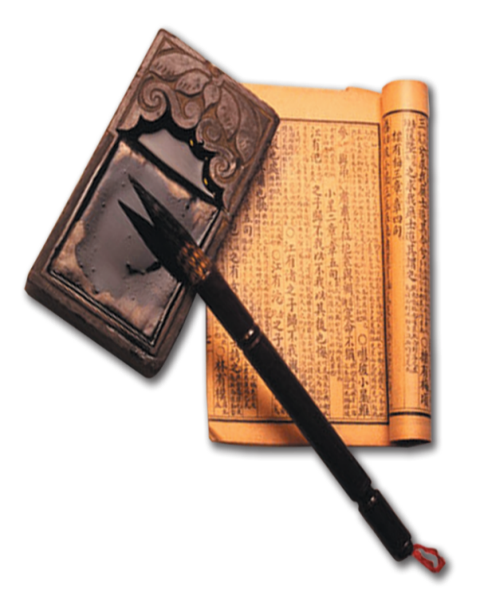 Thảo luận nhóm, lập bảng thống kê những sự kiện nổi bật từ buổi đầu độc lập đến thời Hậu Lê.
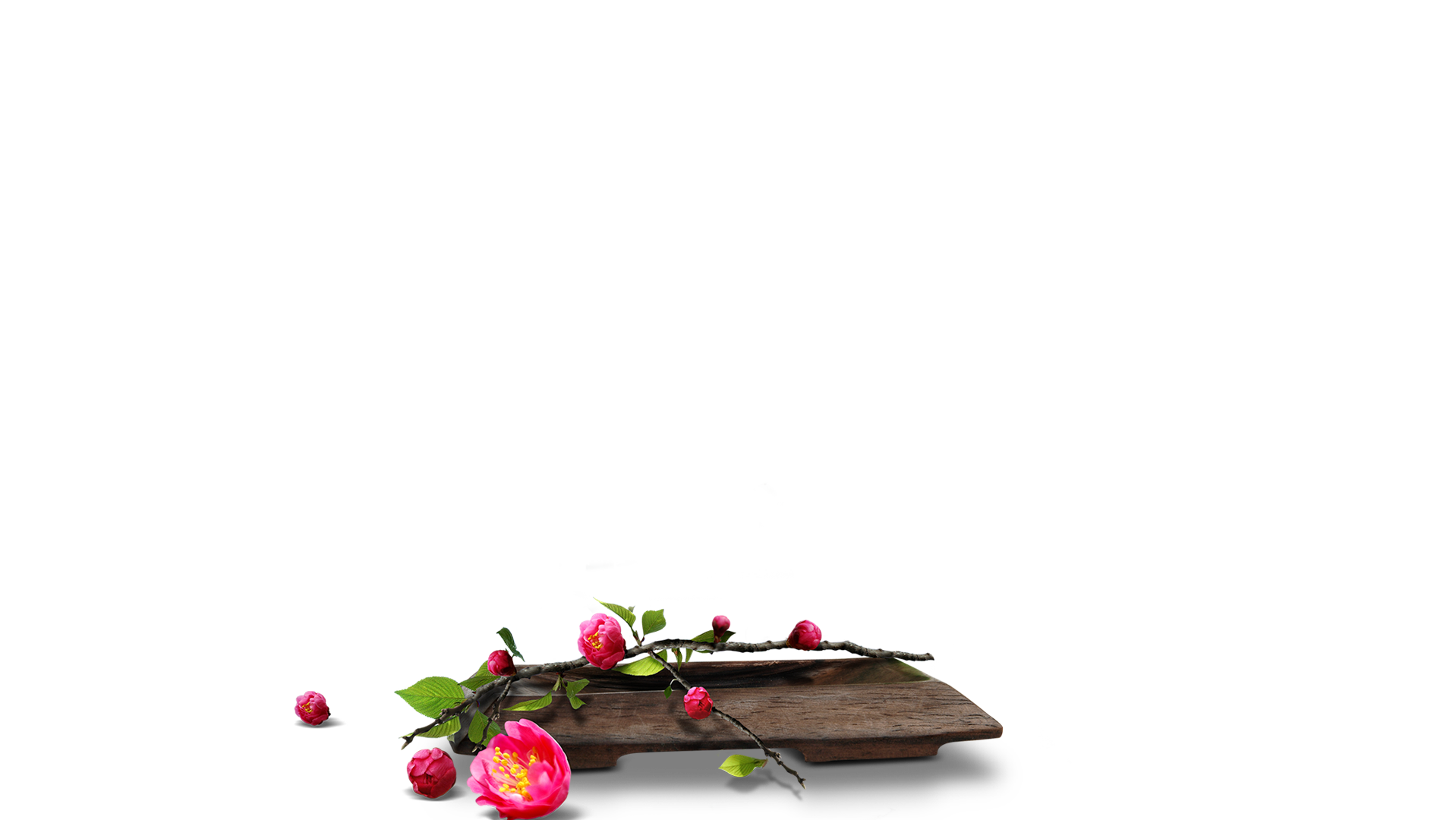 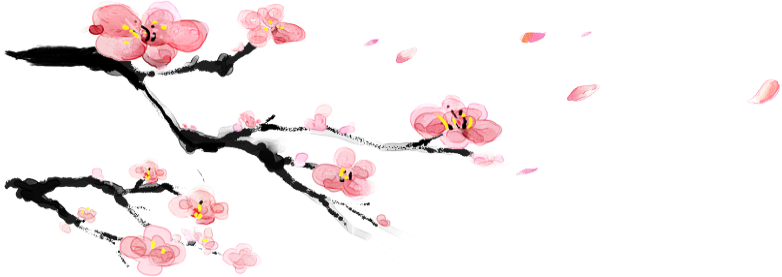 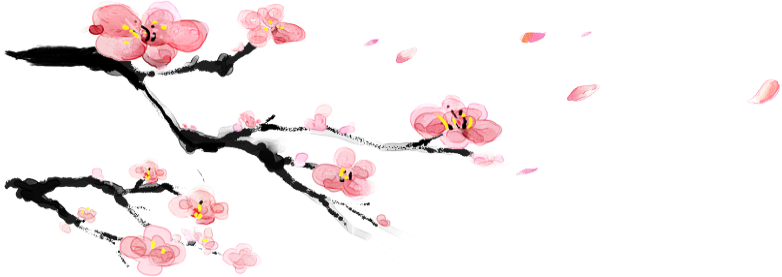 Những sự kiện nổi bật từ buổi đầu độc lập đến thời Hậu Lê.
ĐBL dẹp loạn 12 sứ quân
968
Hoa Lư, Ninh Bình
1
Sông BĐ, Lạng Sơn
Cuộc k/c chống Tống lần 1
981
2
Hoa Lư (Thăng Long)
Nhà Lý rời đô ra Thăng Long
1010
3
Cuộc k/c chống Tống lần 2
Sông Như Nguyệt
1075 - 1077
4
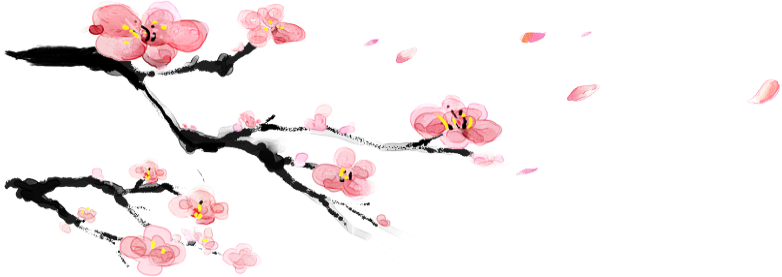 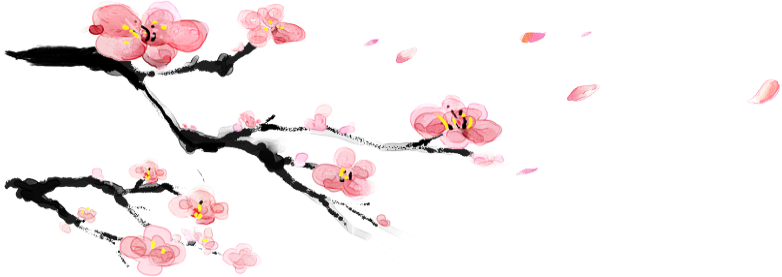 Những sự kiện nổi bật từ buổi đầu độc lập đến thời Hậu Lê.
Nhà Trần thành lập
5
1226
Cuộc k/c chống quân Mông Nguyên
Thành Thăng Long, sông BĐ
6
7
1400
Thanh Hoá
Nhà Hồ thành lập
Ải Chi Lăng
1428
Chiến thắng Chi Lăng
8
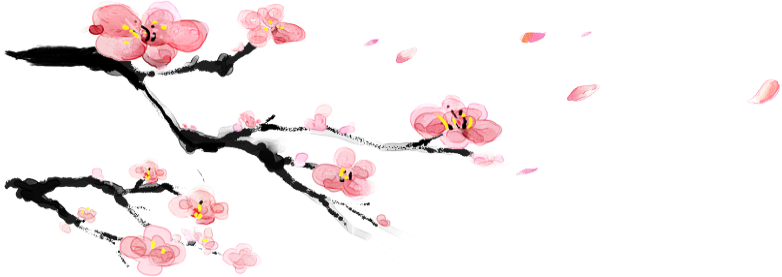 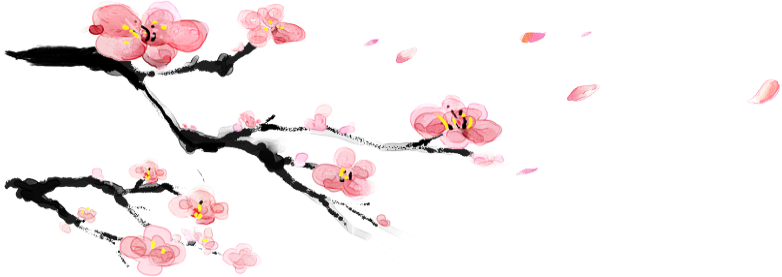 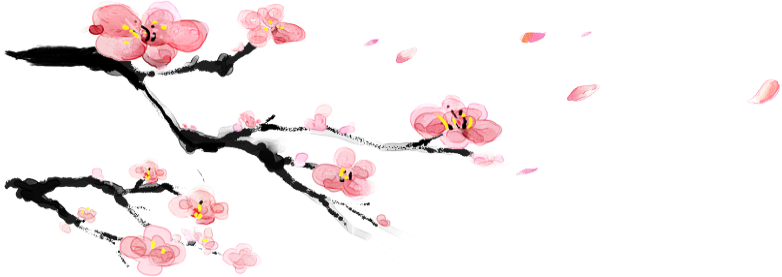 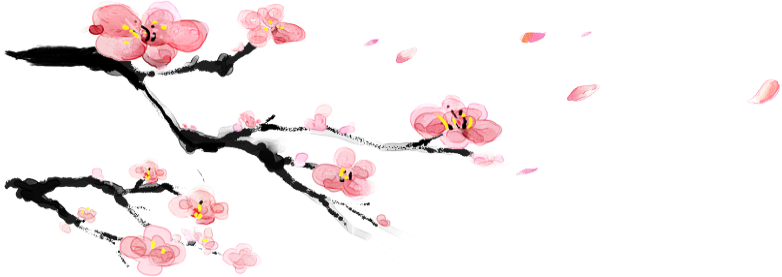 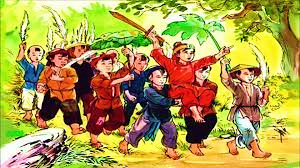 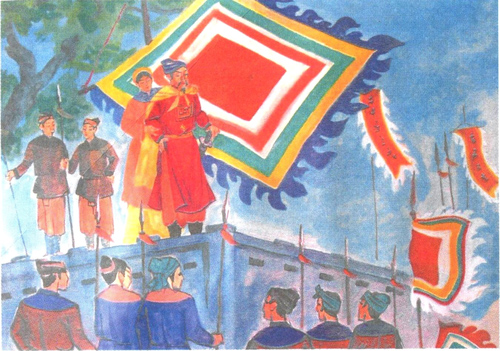 Đinh Bộ Lĩnh đánh trận giả
Lê Hoàn lên ngôi
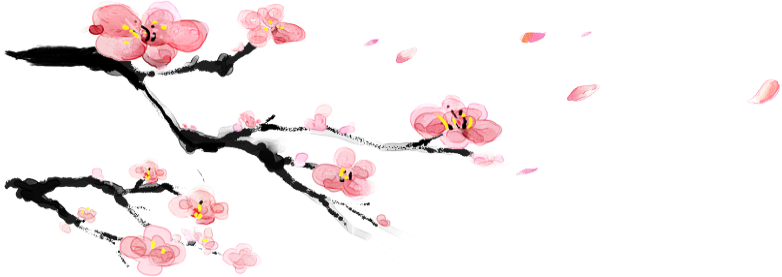 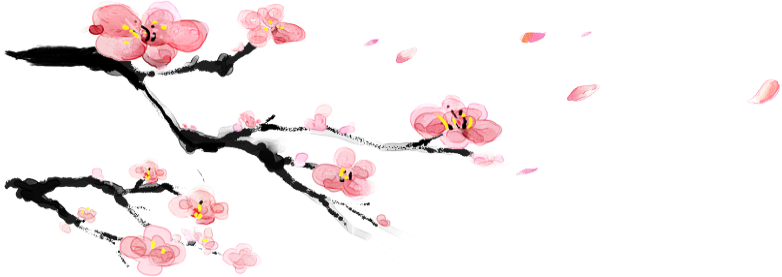 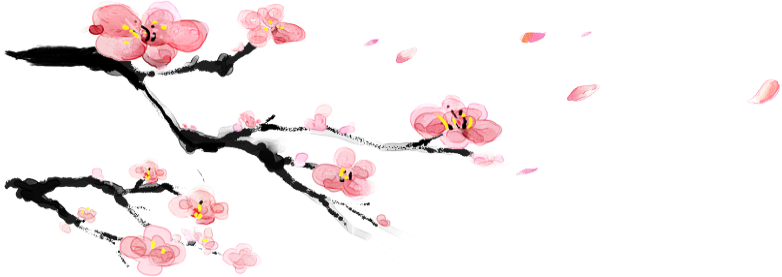 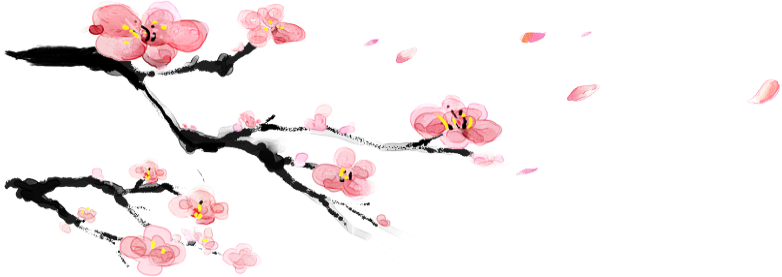 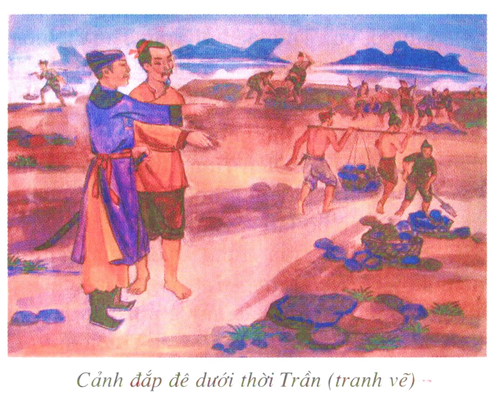 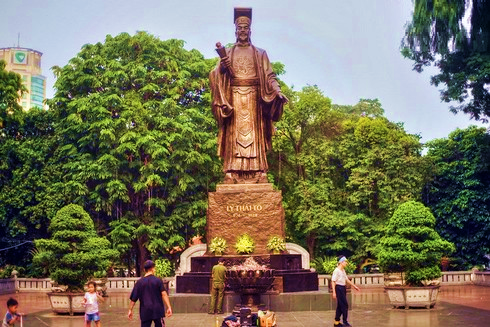 Nhà Trần đắp đê
Tượng Lý Thái Tổ
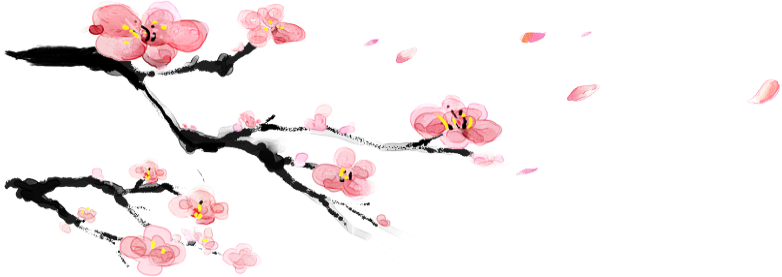 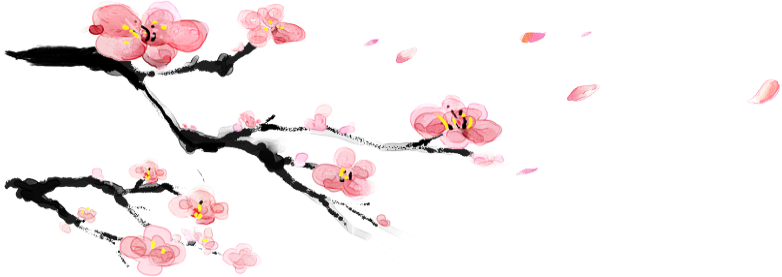 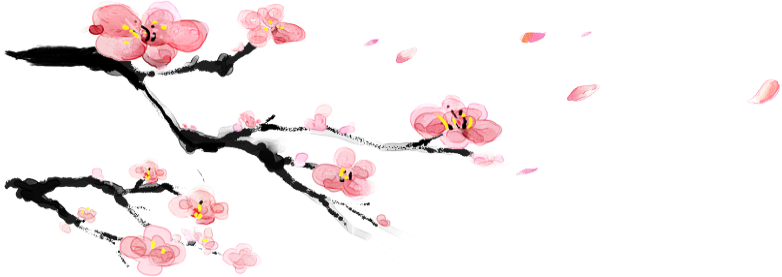 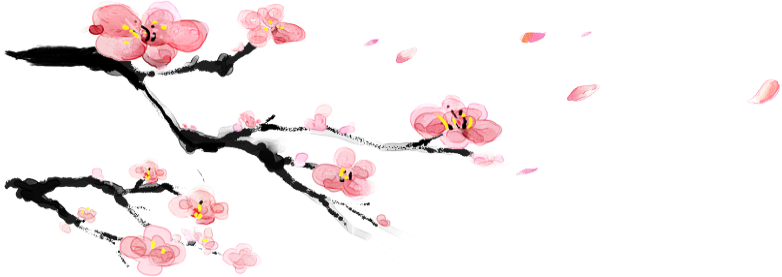 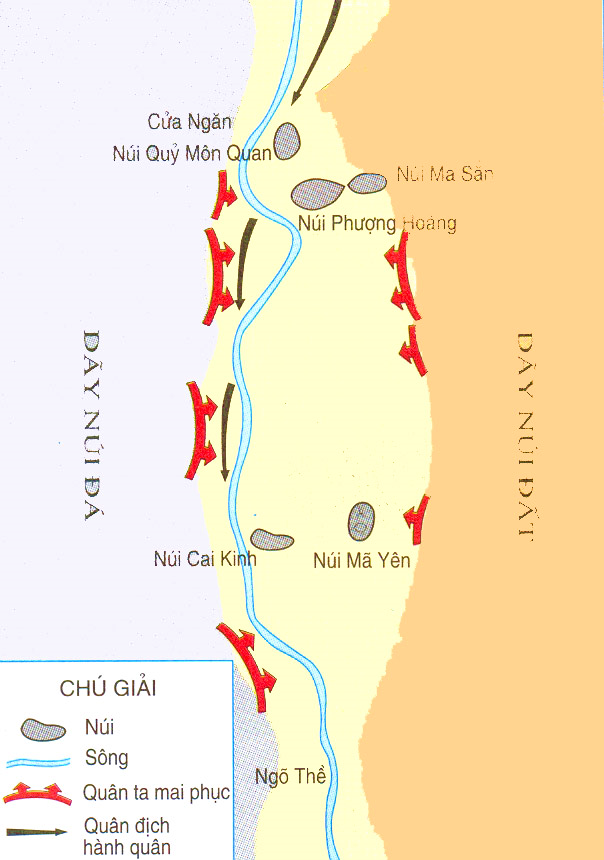 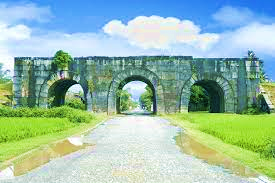 Thành nhà Hồ
Lược đồ Chi Lăng
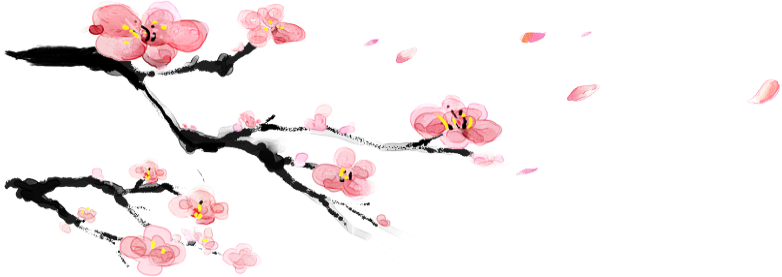 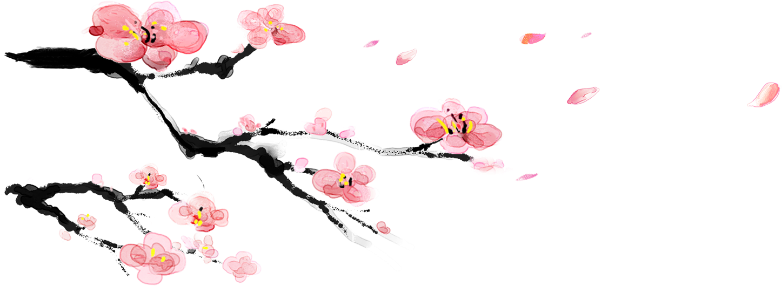 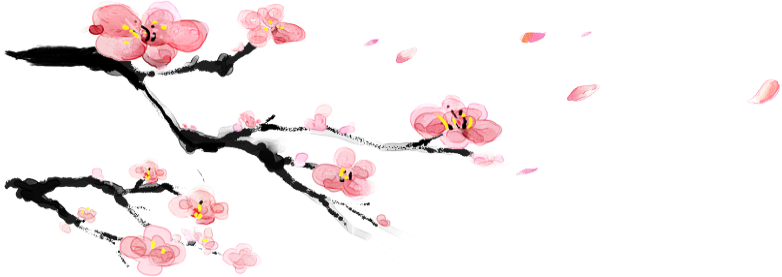 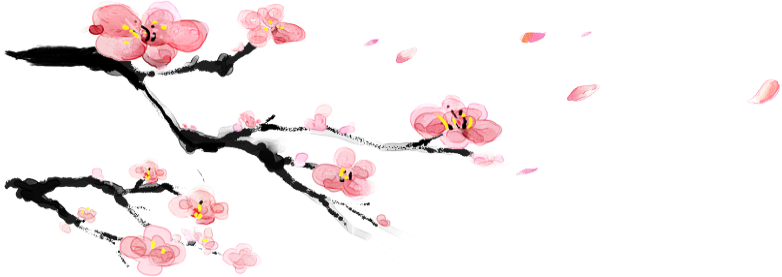 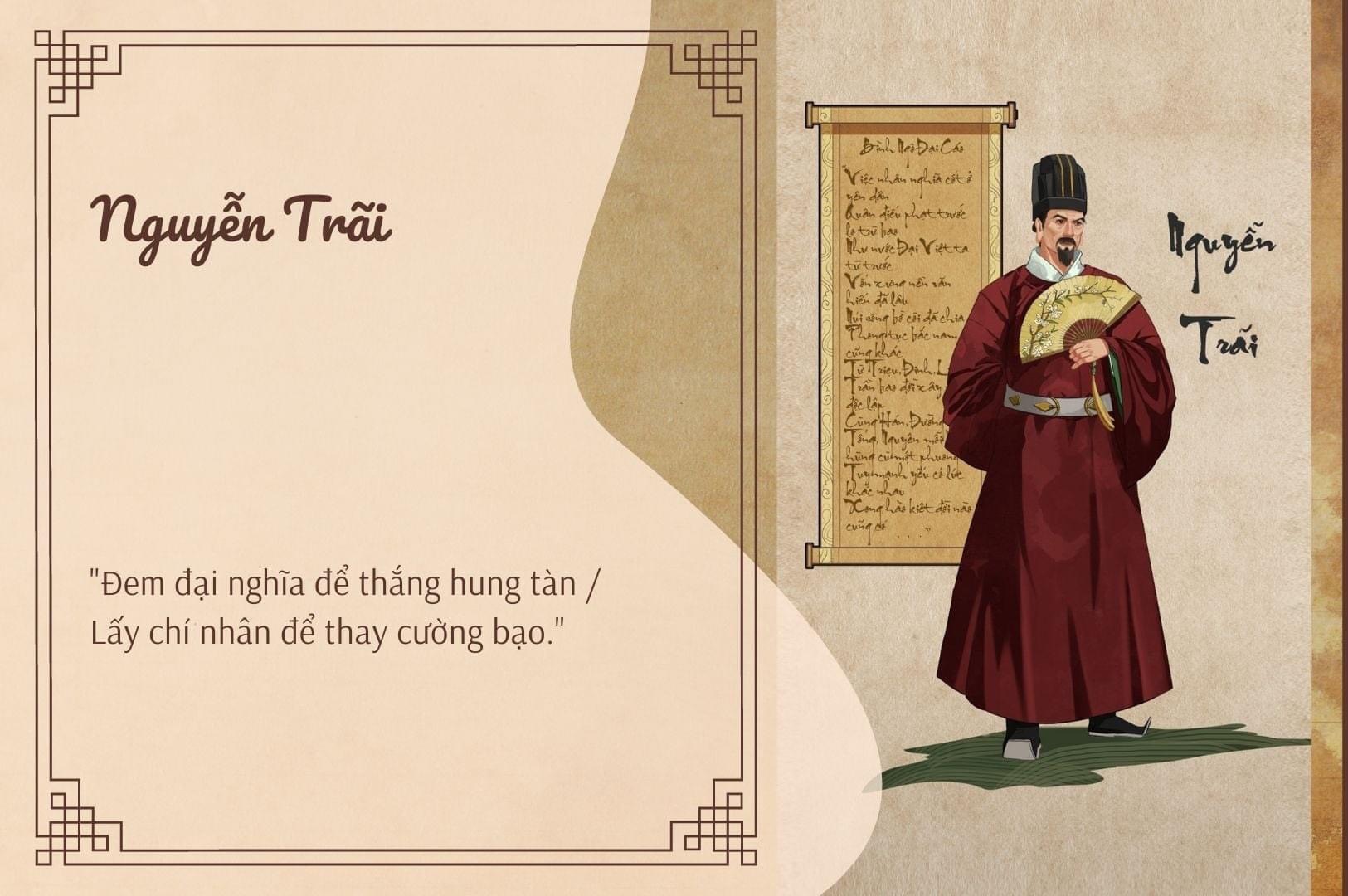 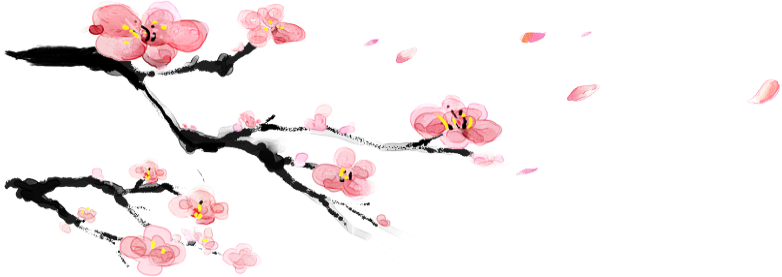 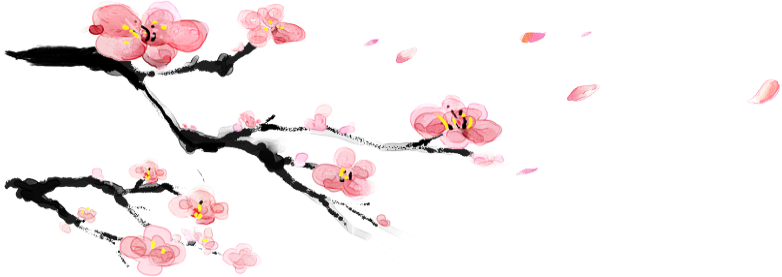 Trò chơi
Nhà du hành vượt thời gian
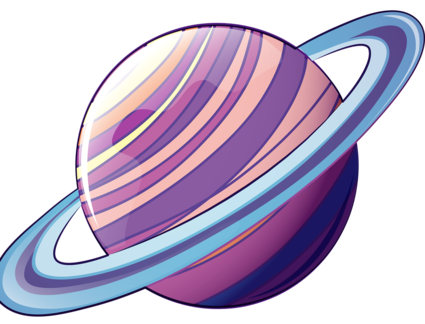 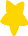 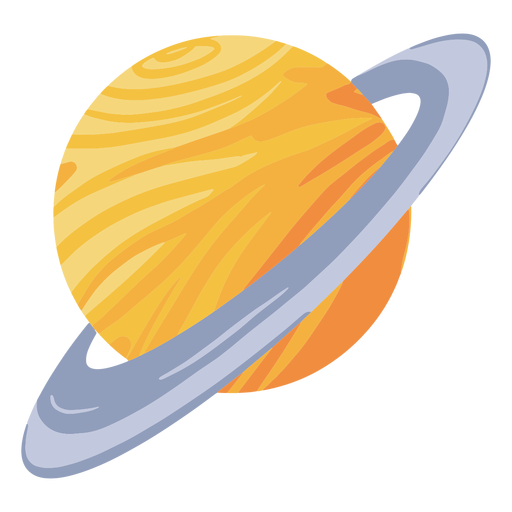 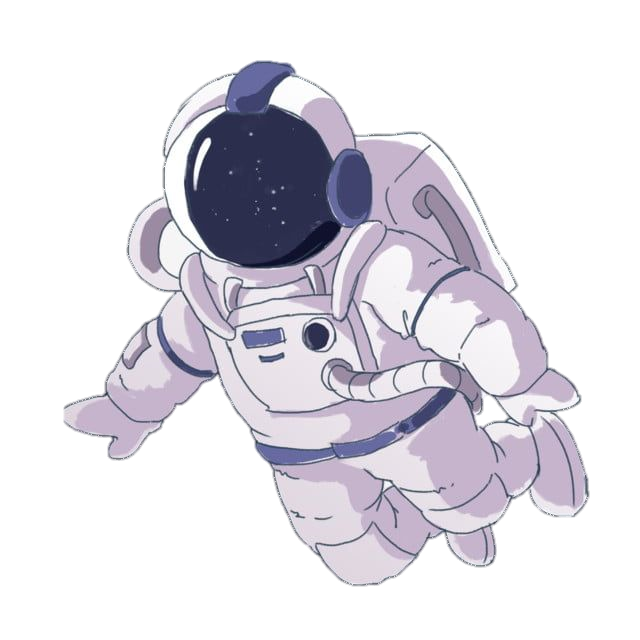 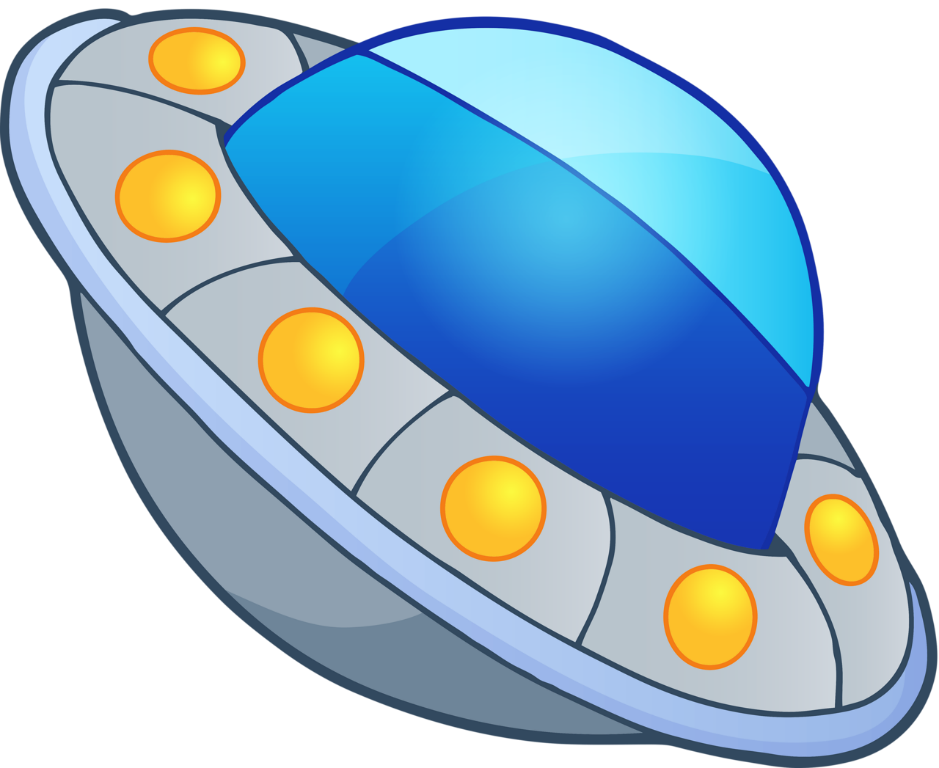 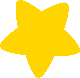 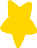 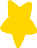 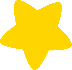 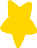 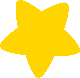 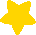 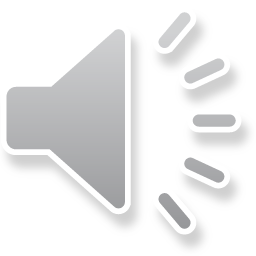 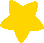 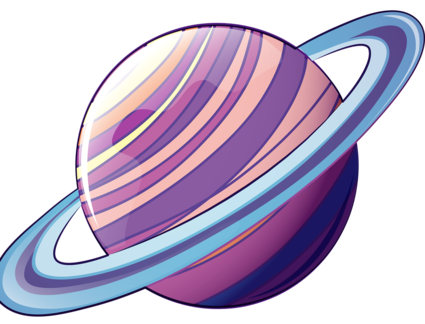 Hãy đóng vai là một nhà du hành vũ trụ, trở về quá khứ để kể lại một trong những sự kiện tiêu biểu trên.
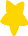 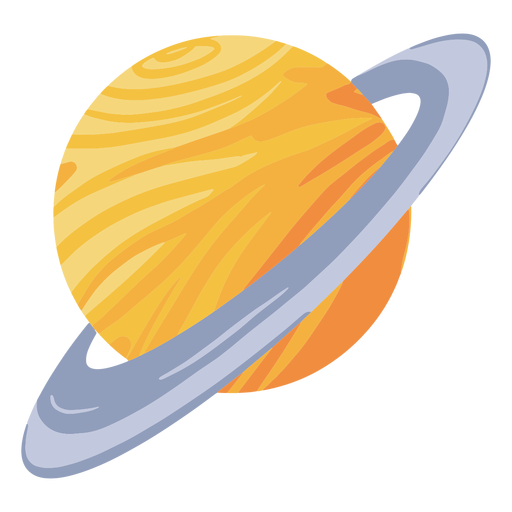 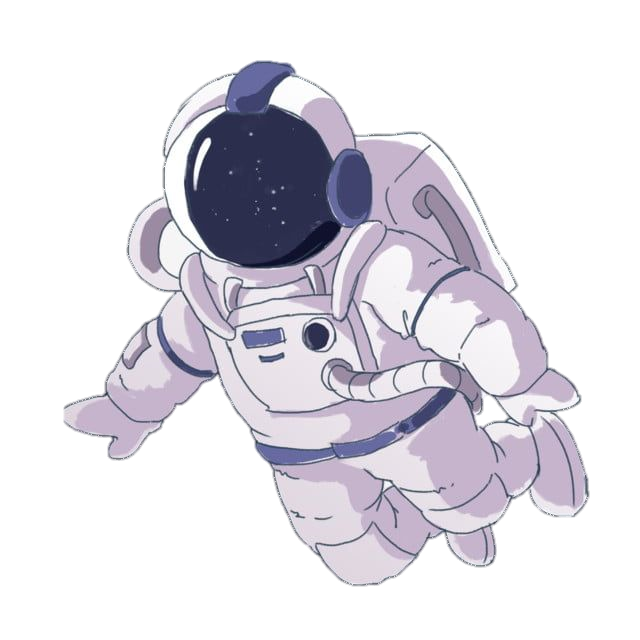 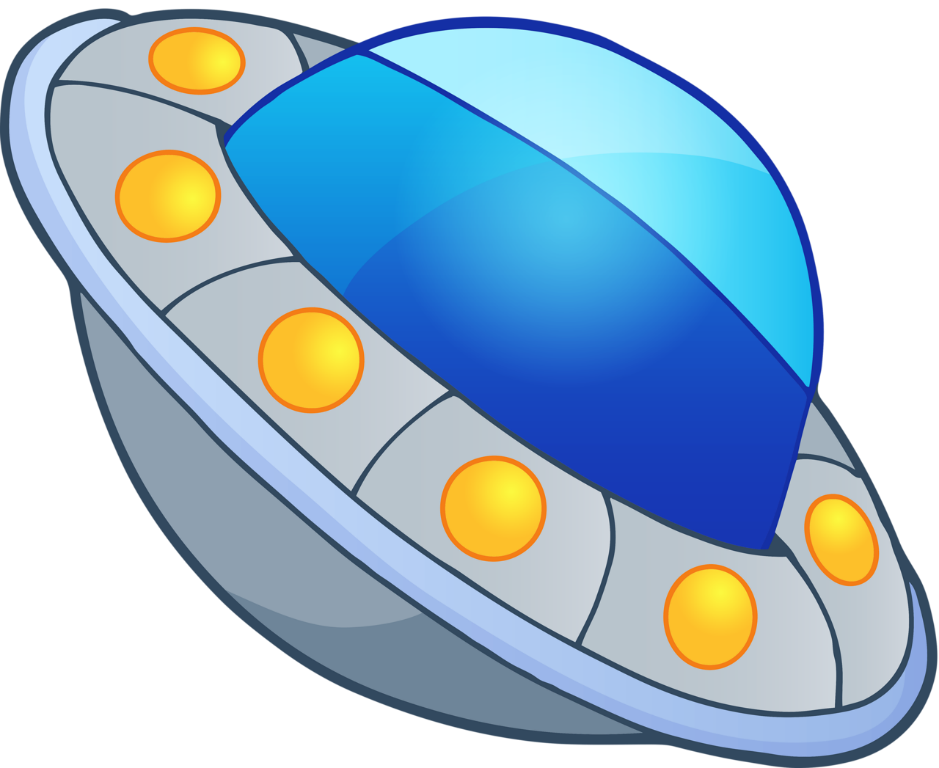 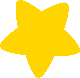 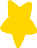 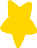 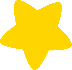 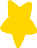 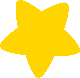 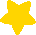 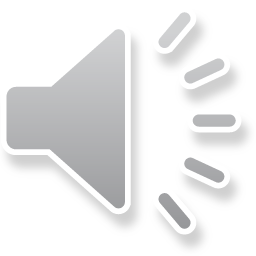 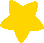 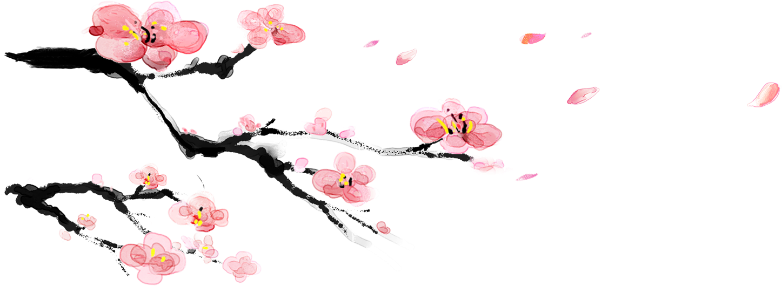 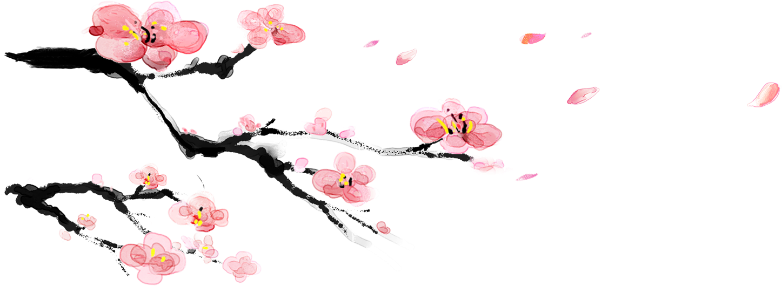 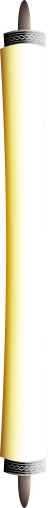 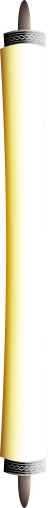 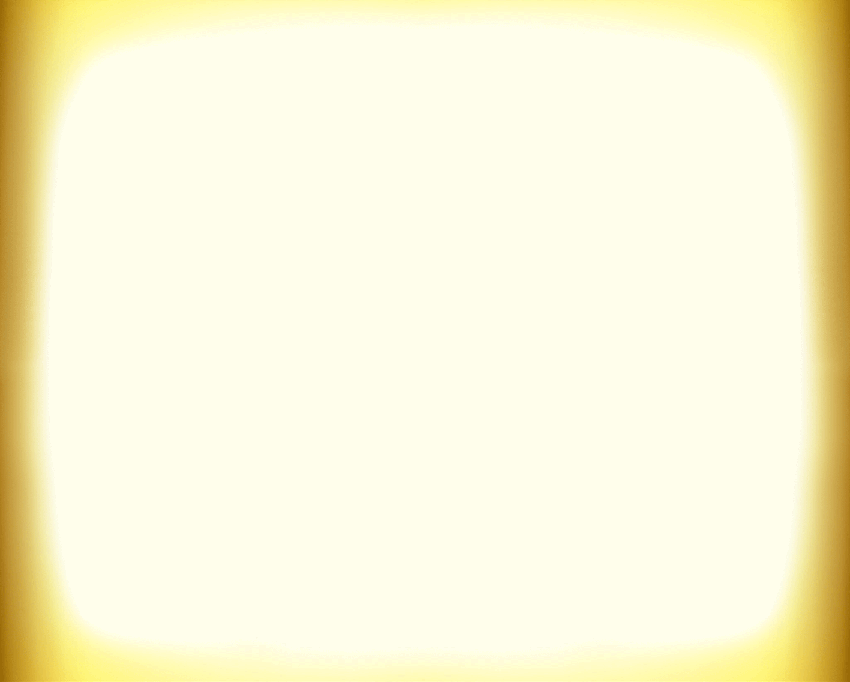 Vận dụng
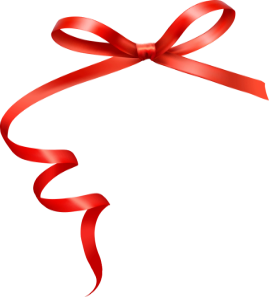 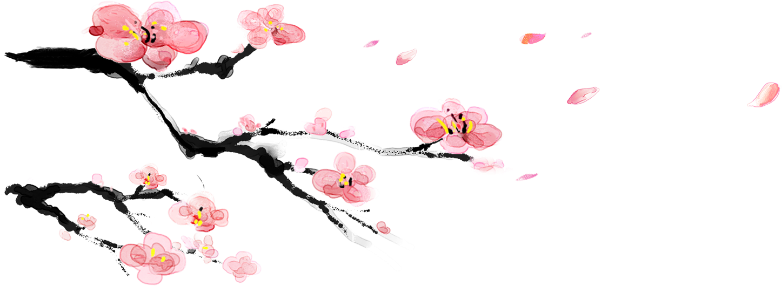 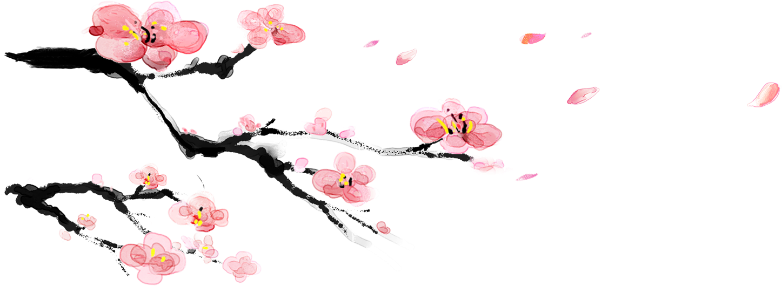 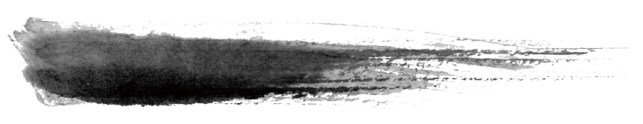 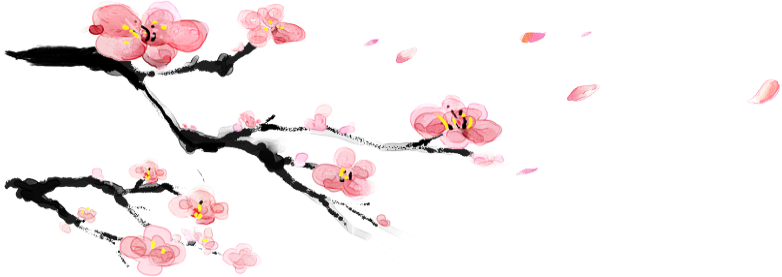 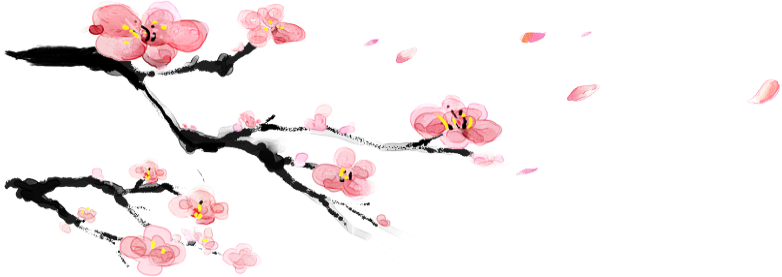 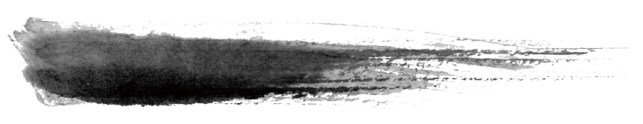 Tìm thêm những câu chuyện về các nhân vật lịch sử như: Nguyễn Trãi, Đinh Bộ Lĩnh, Lê Hoàn…
Kể lại các sự kiện lịch sử cho người thân nghe.
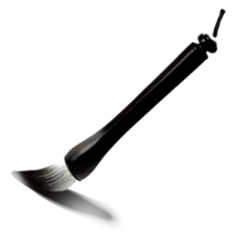 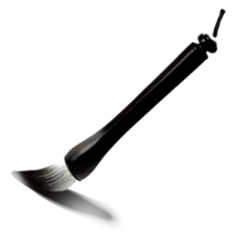 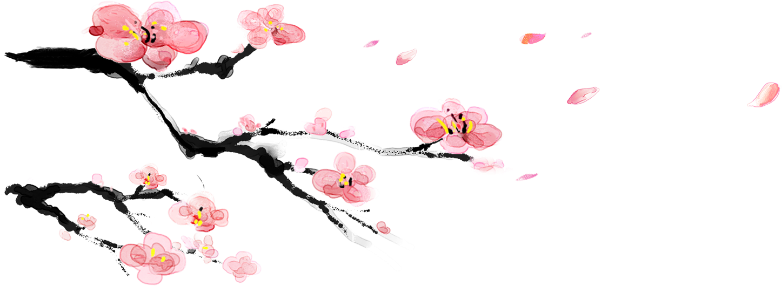 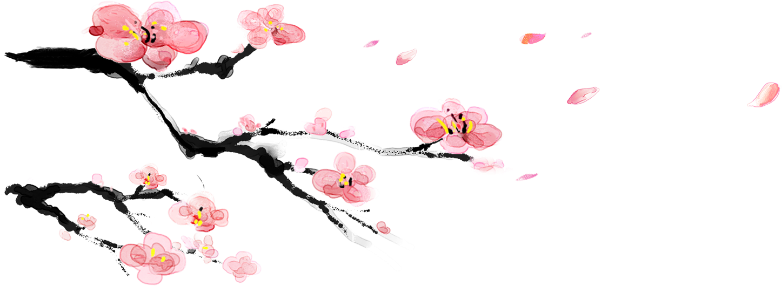 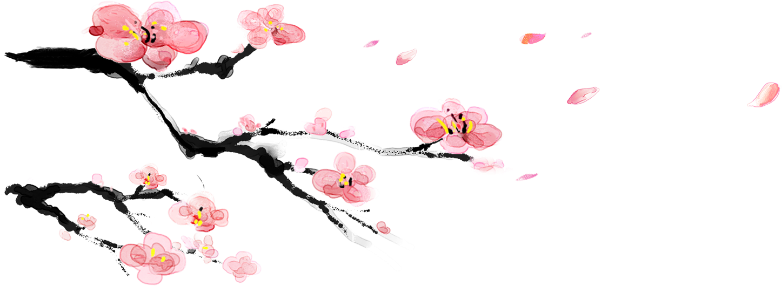 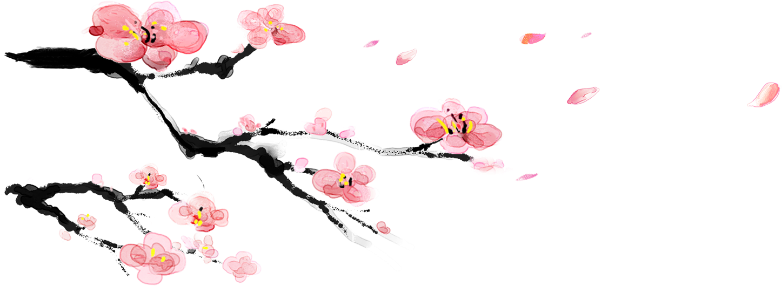 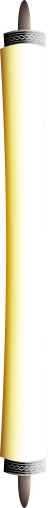 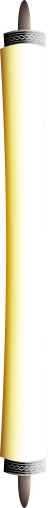 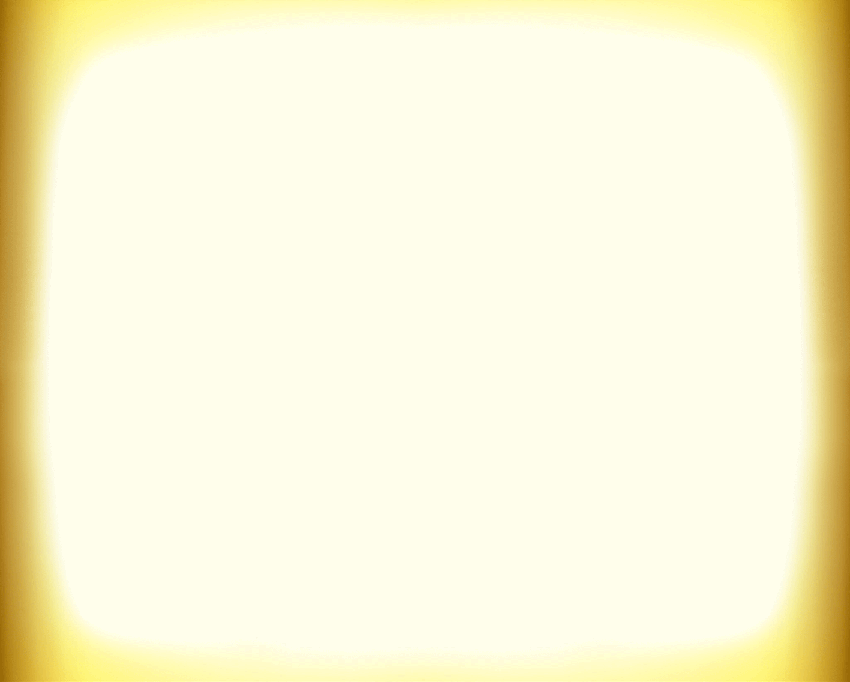 Dặn dò
Xem lại bài và chuẩn bị bài tiếp theo.
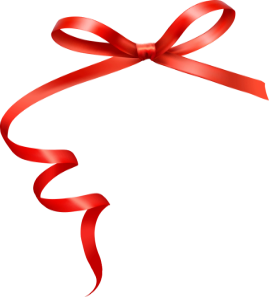 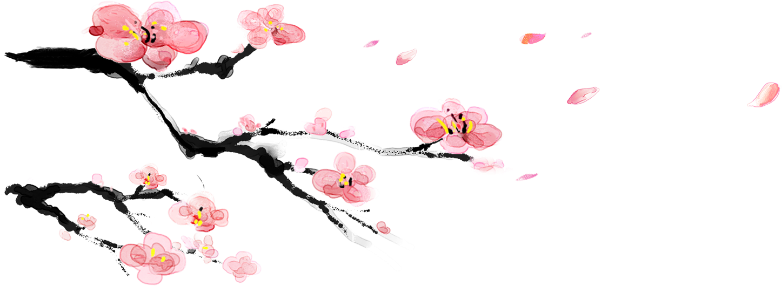 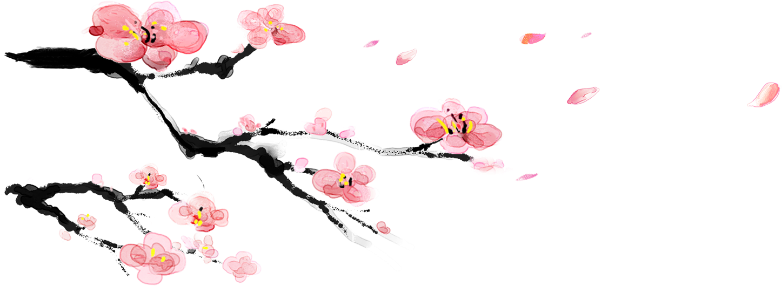